МБДОУ «Детский сад  № 127 «Чайка» г. Дзержинска
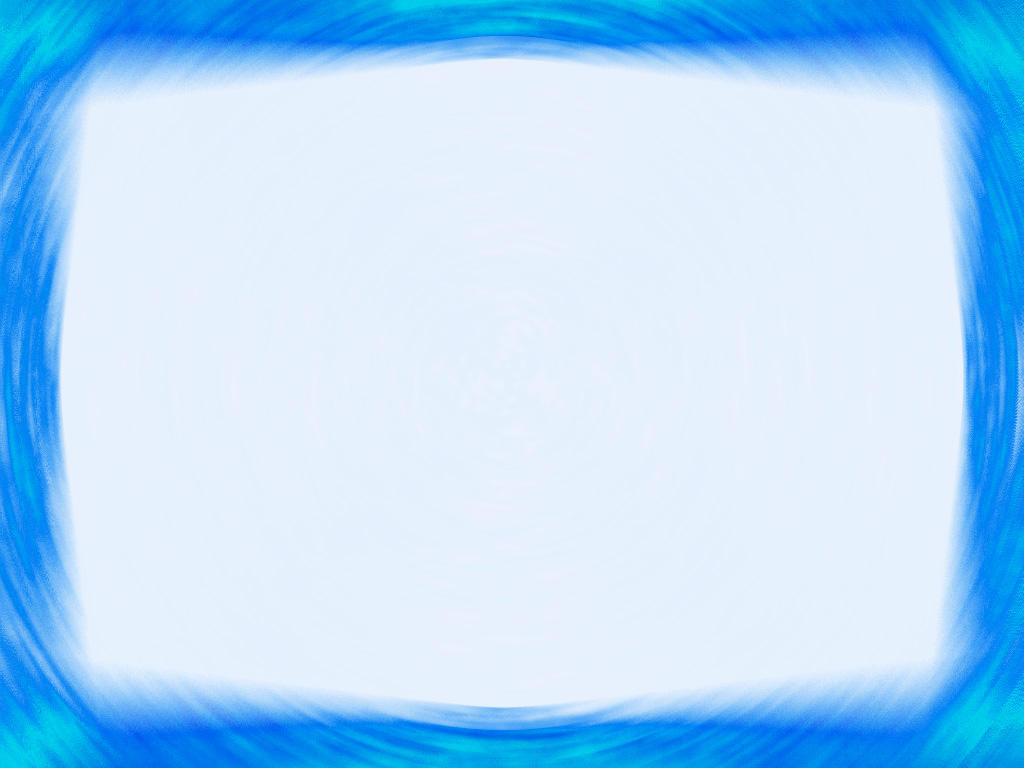 Любимые ИГРЫ 
и ИГРУШКИ  
5-летних детей 
группы «Солнышко»



   




                        



автор фото и презентации – воспитатель Сутырина Е.И.
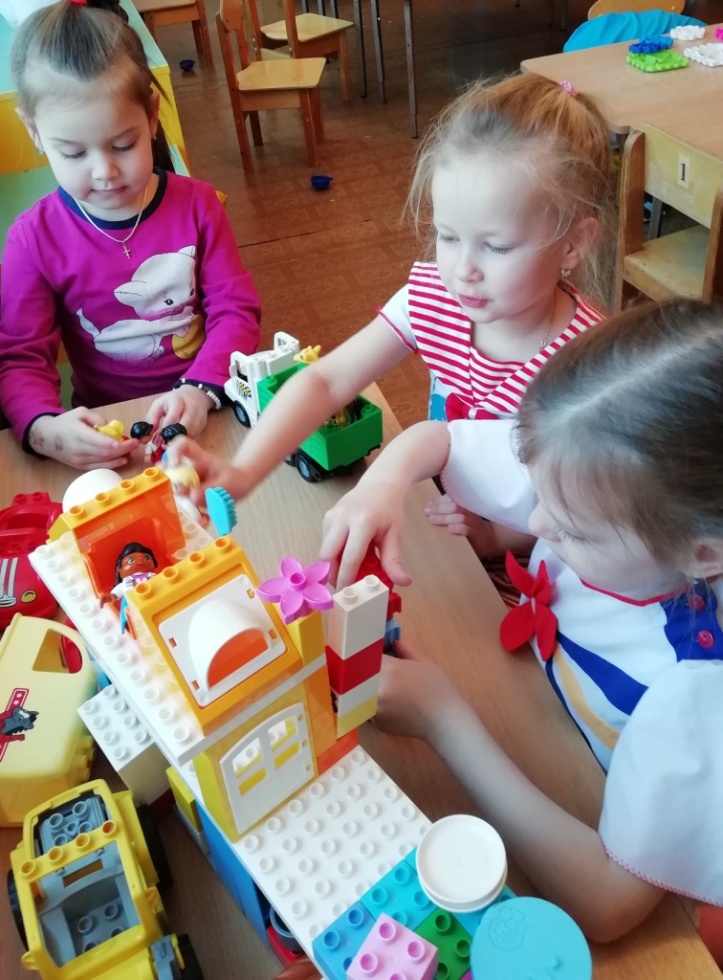 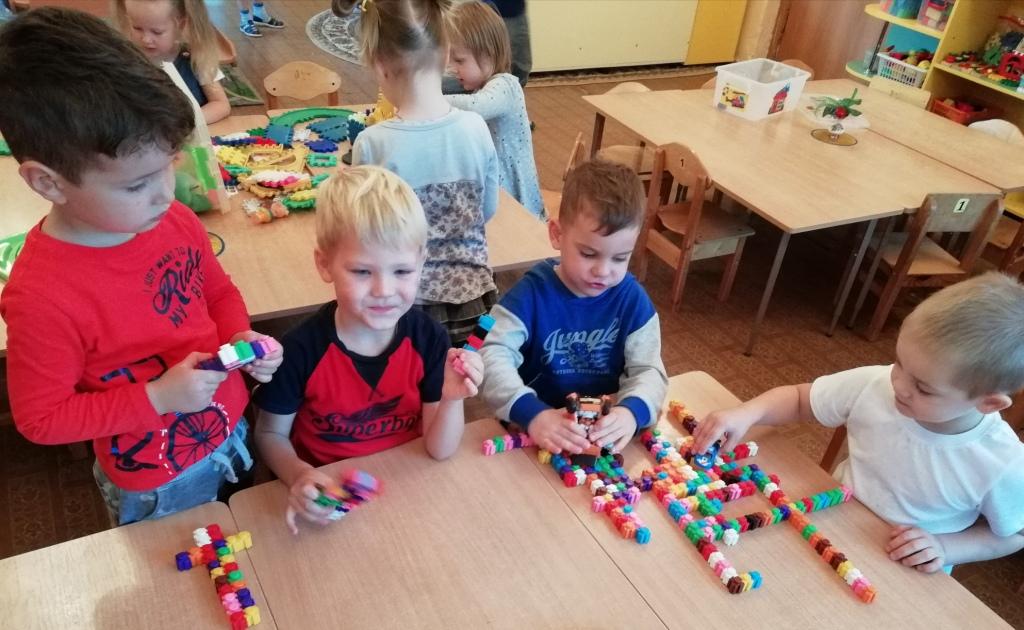 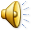 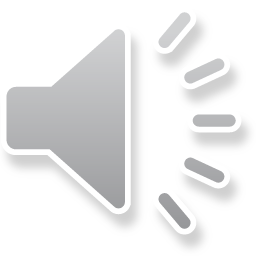 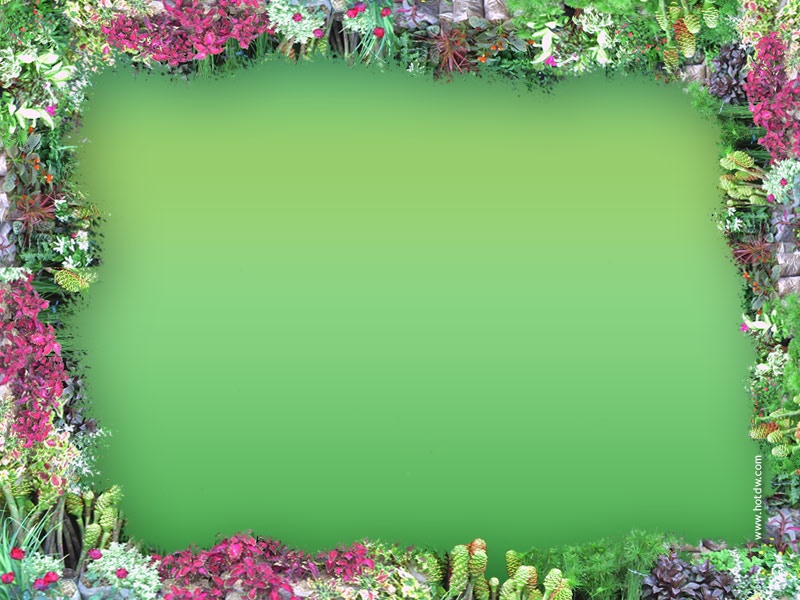 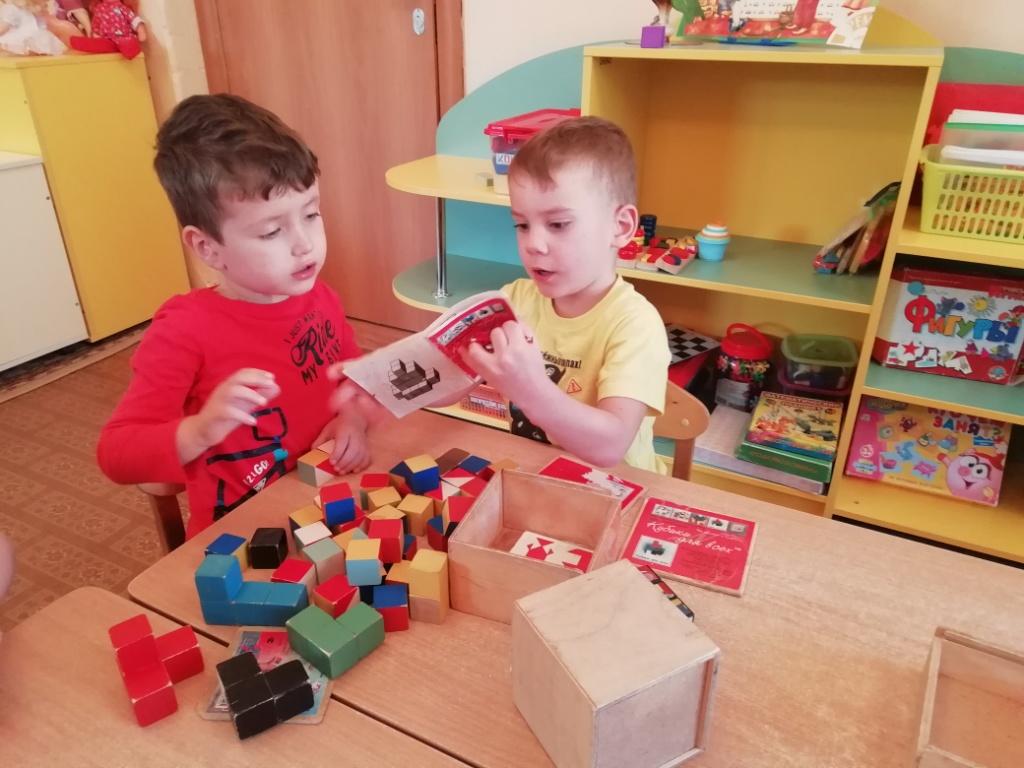 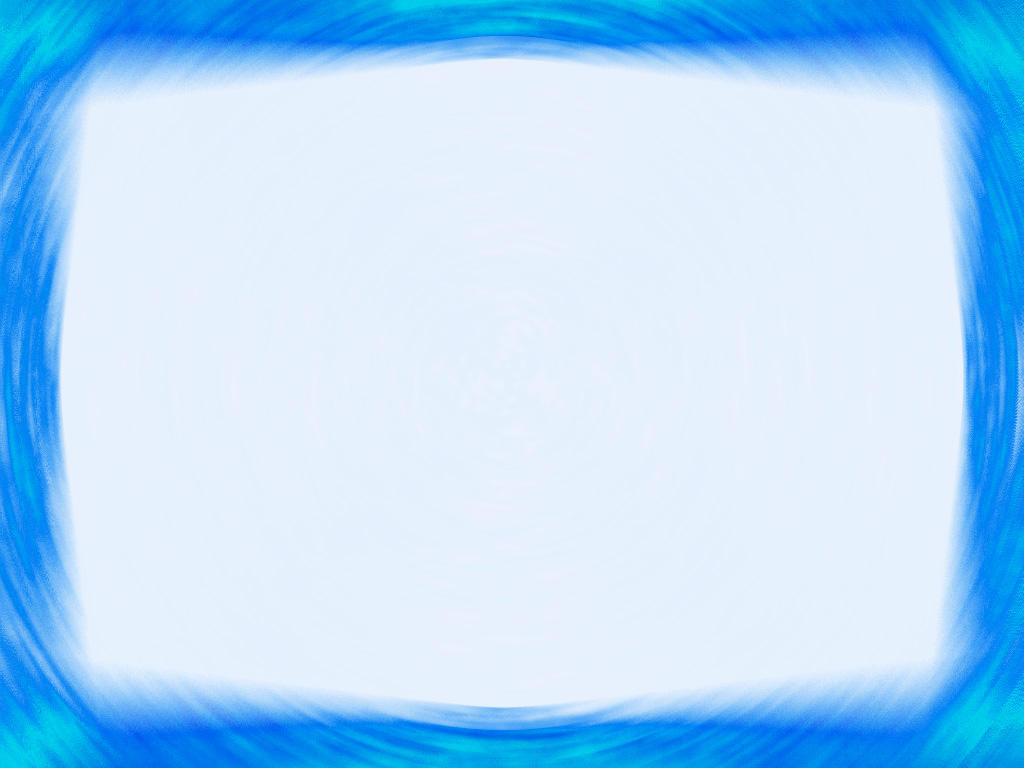 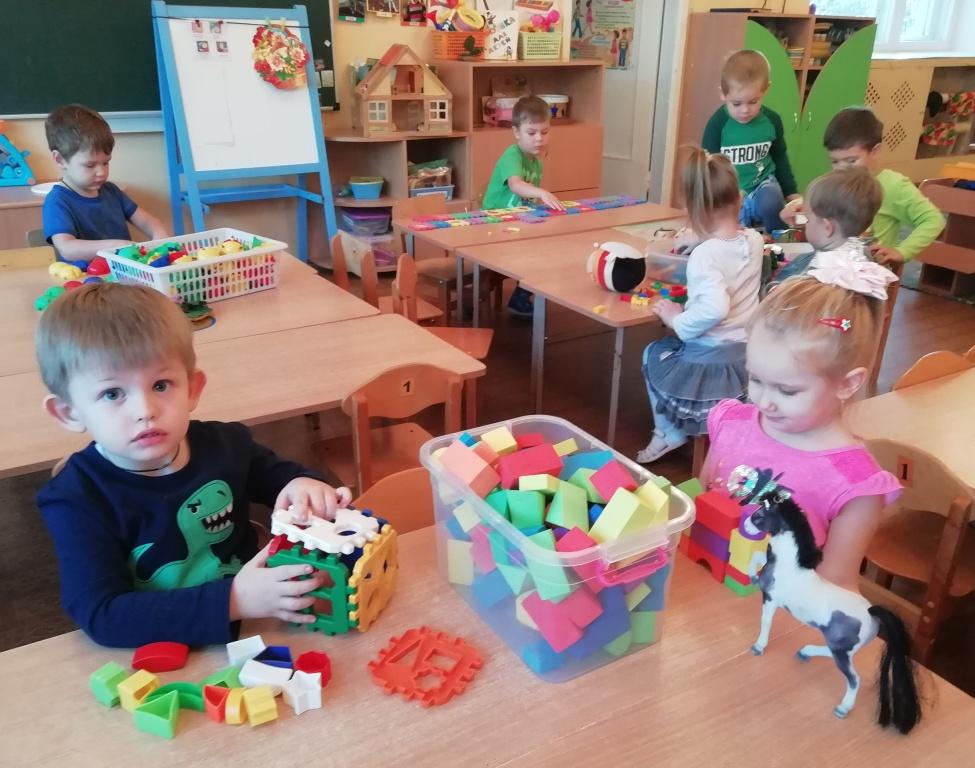 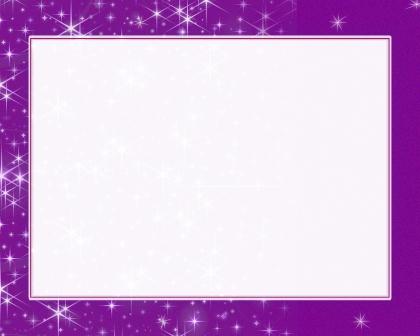 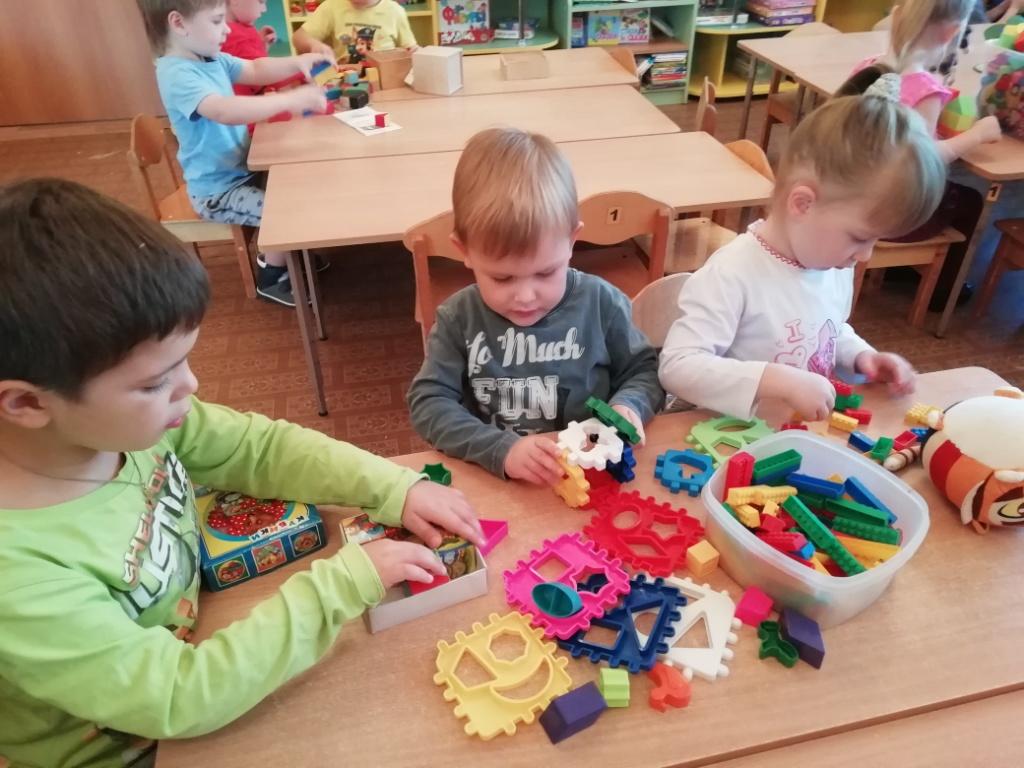 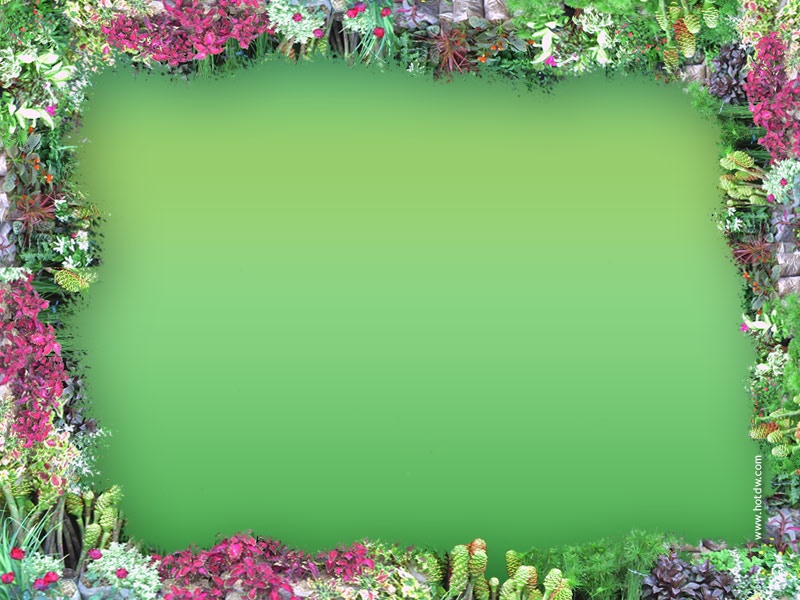 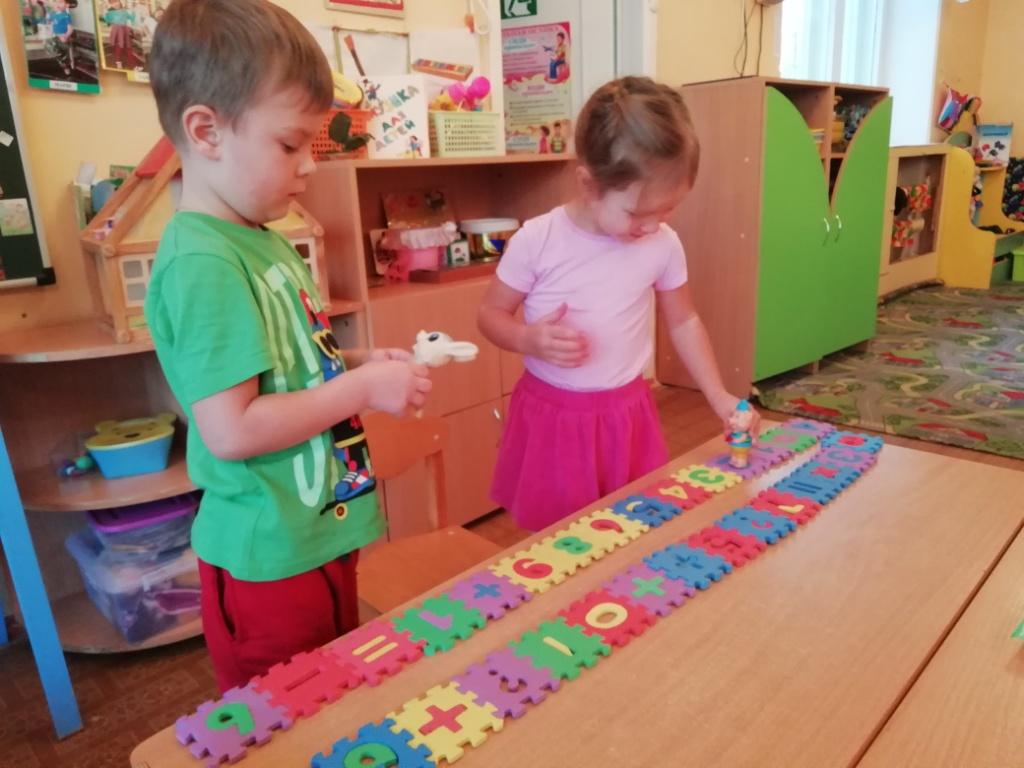 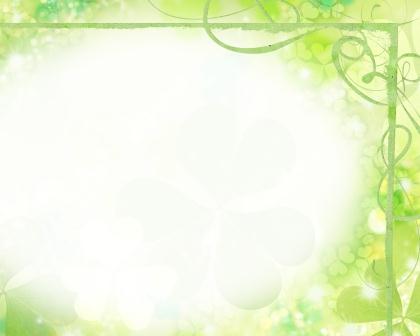 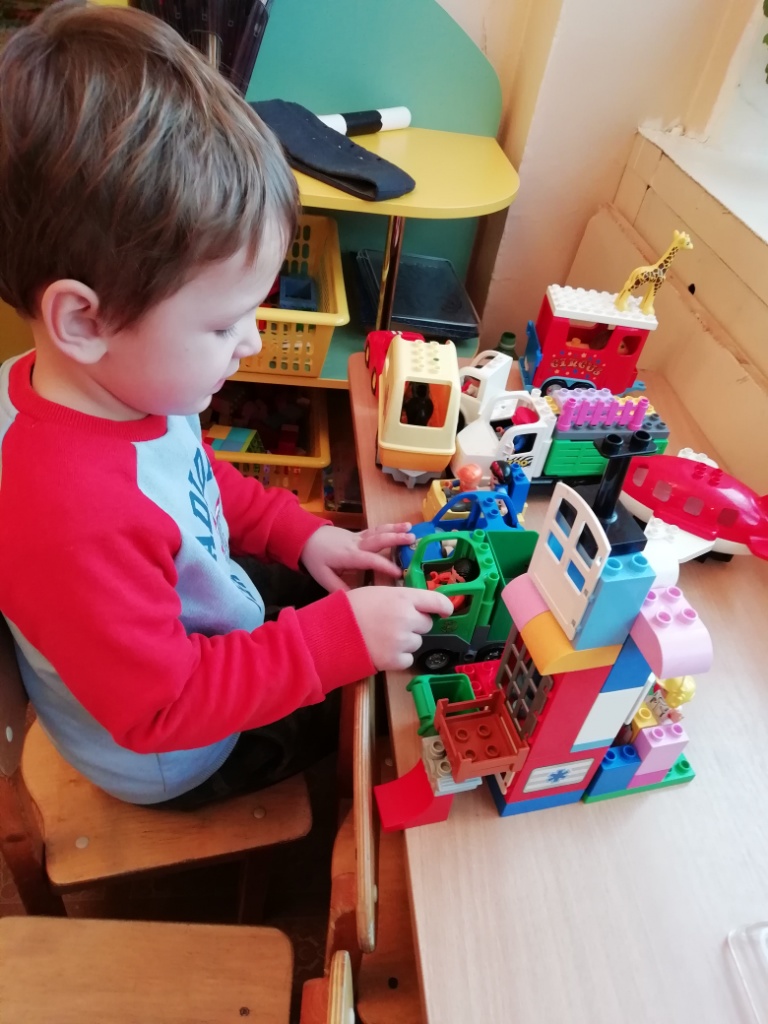 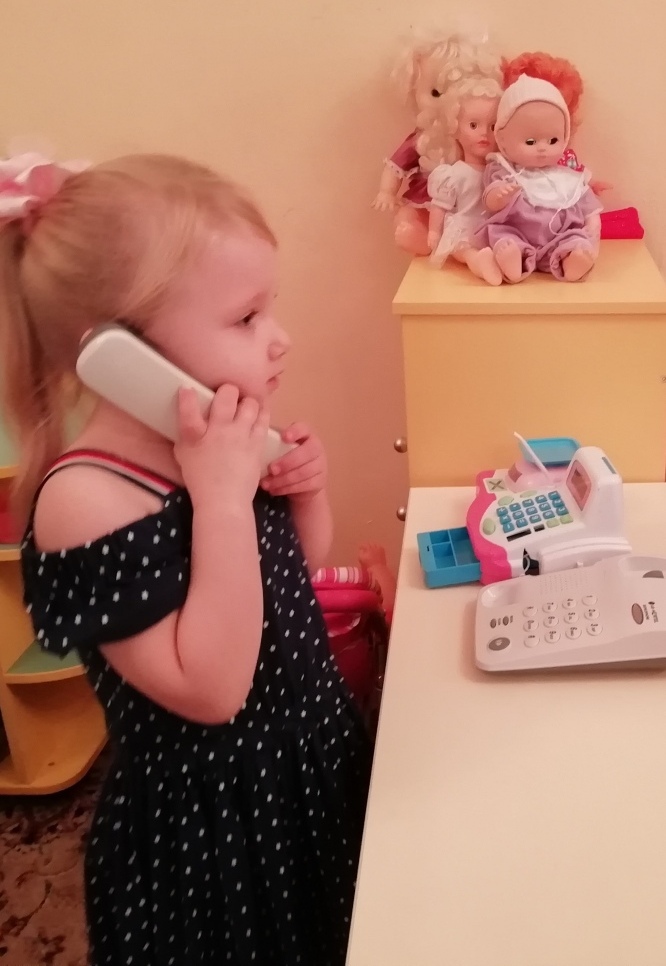 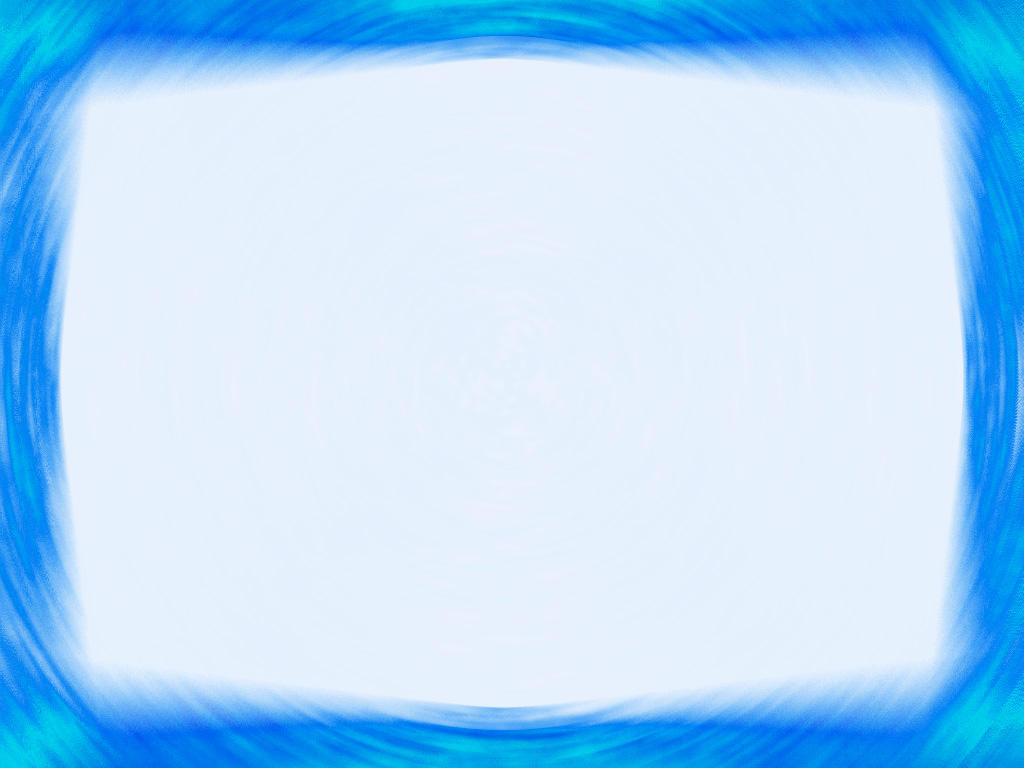 Сюжетно-ролевая игра «Поликлиника»
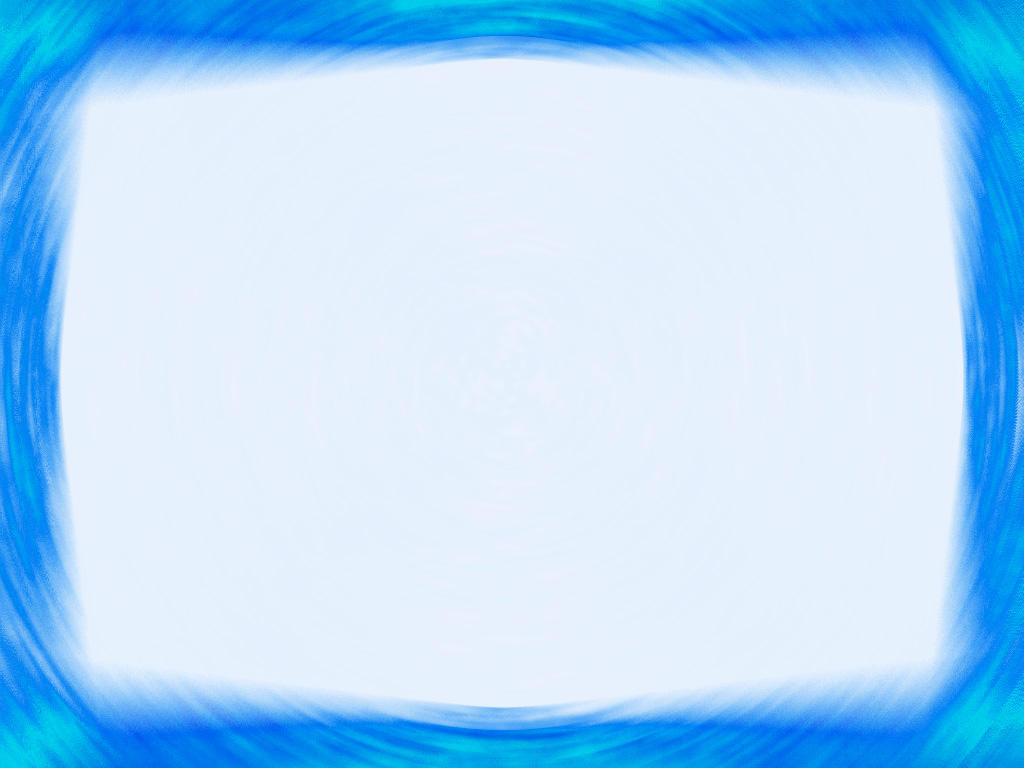 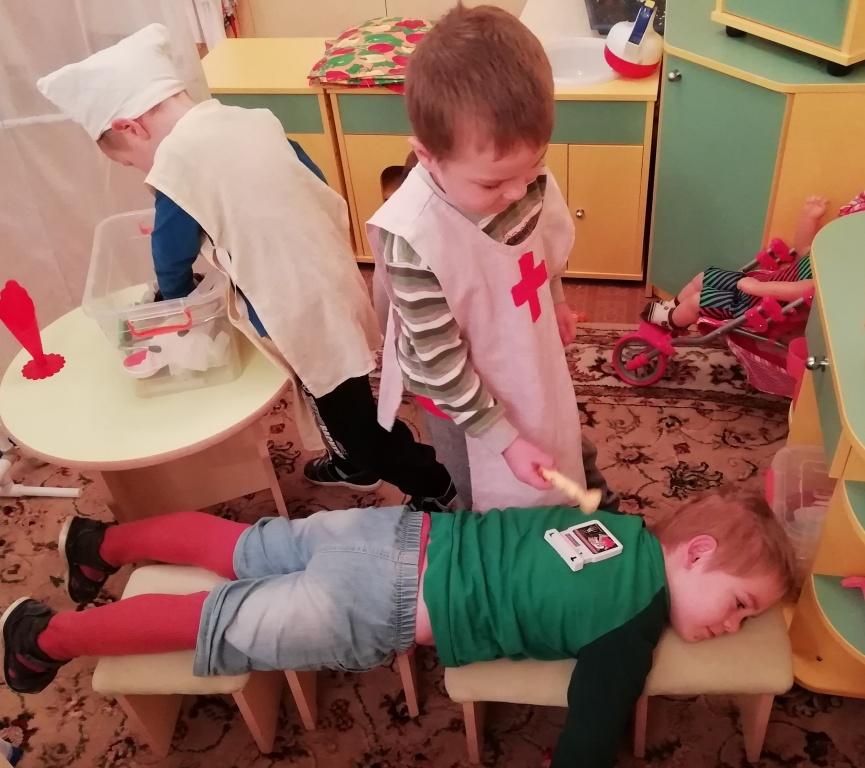 ответы родителей)
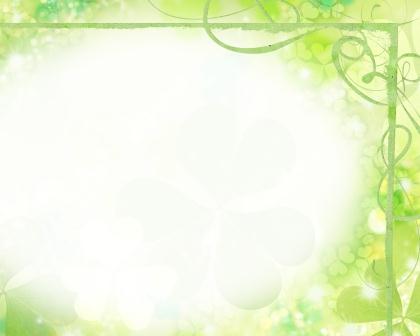 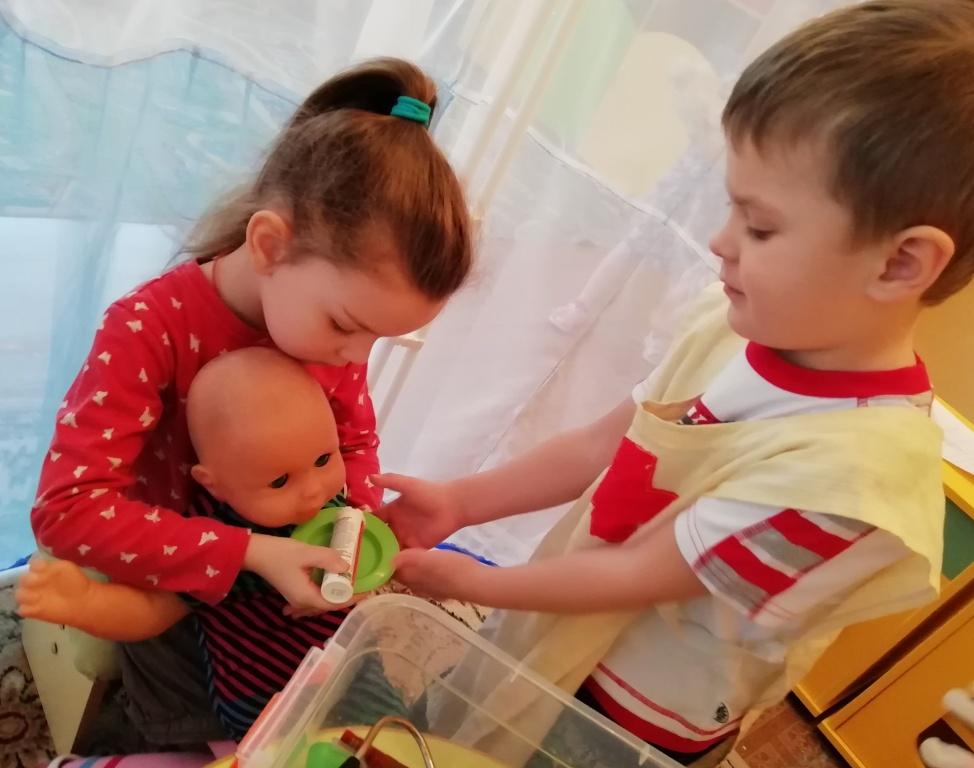 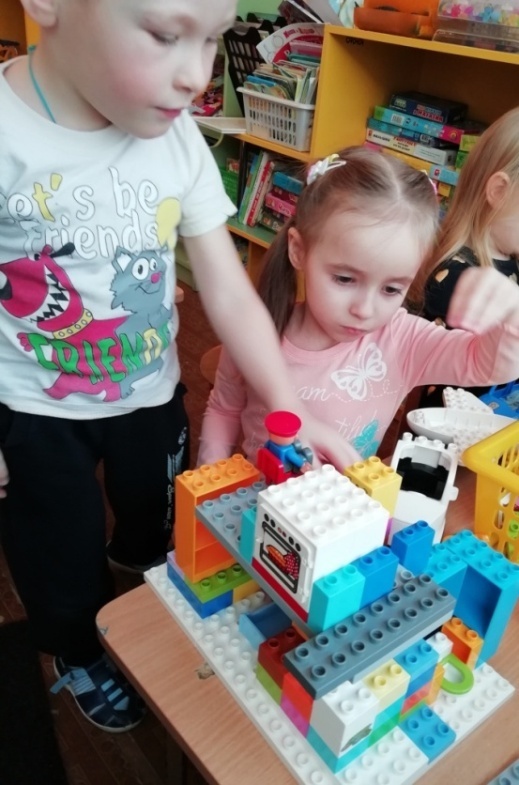 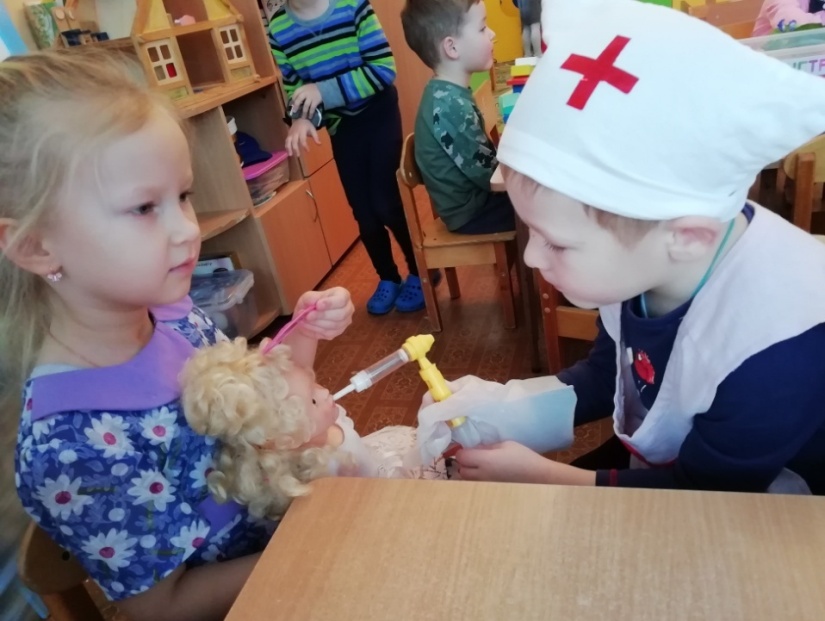 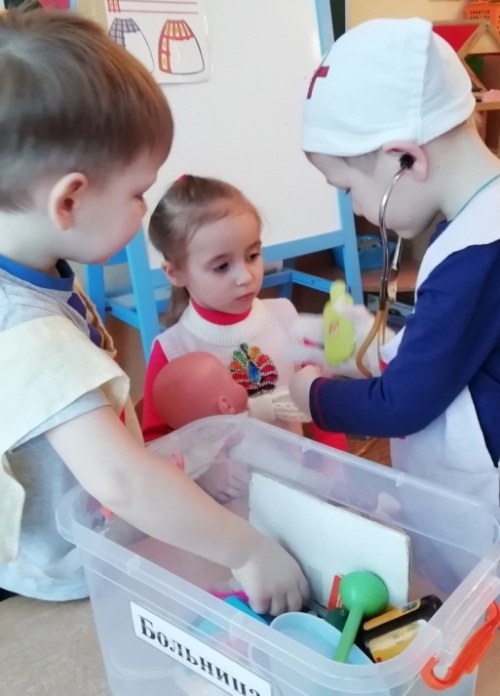 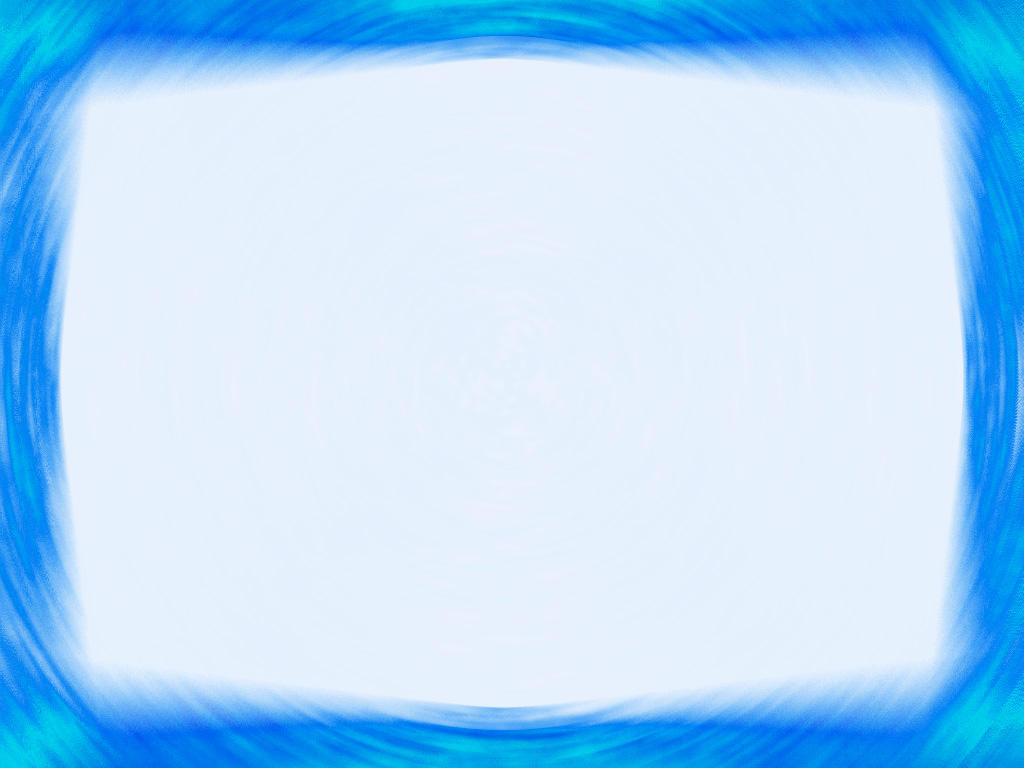 Игра детей в концерт
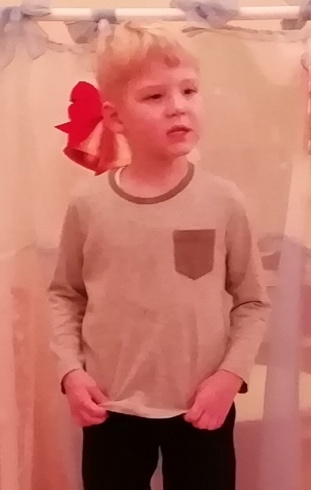 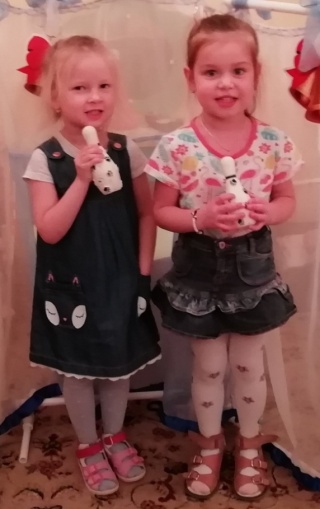 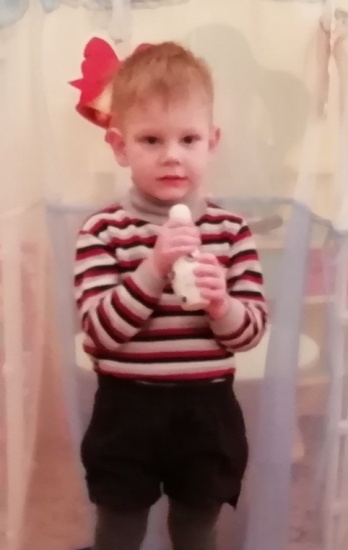 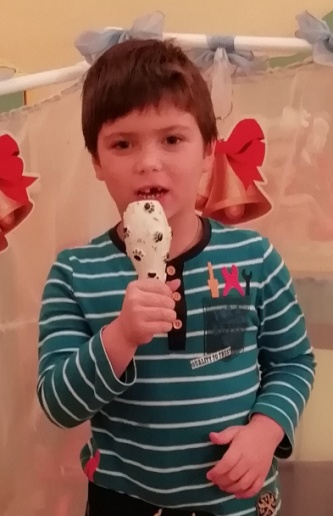 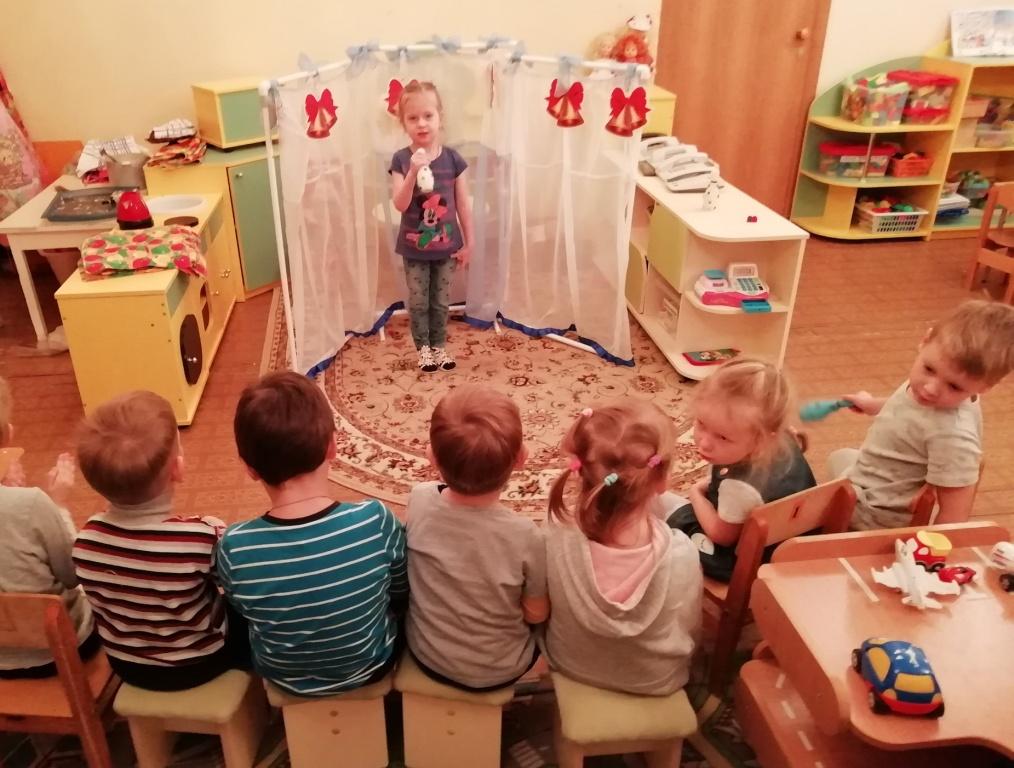 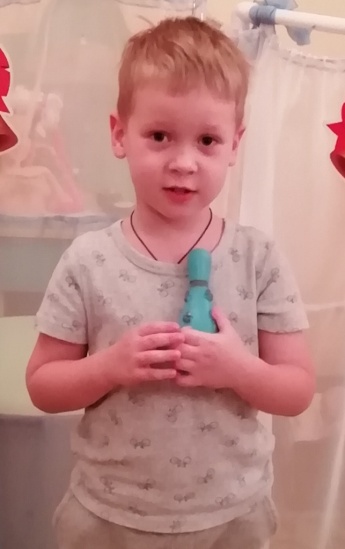 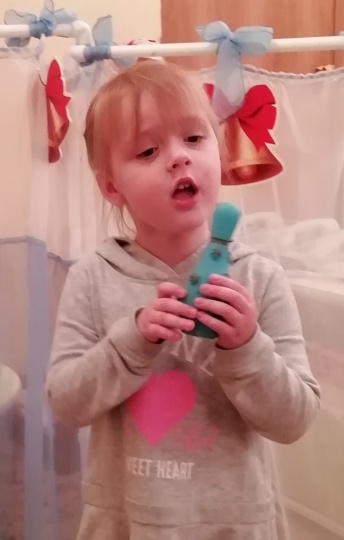 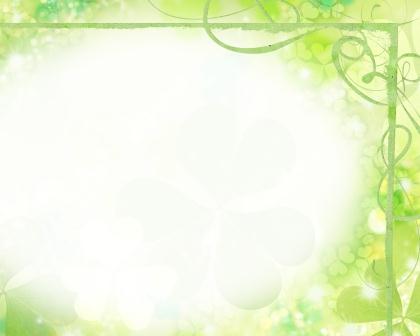 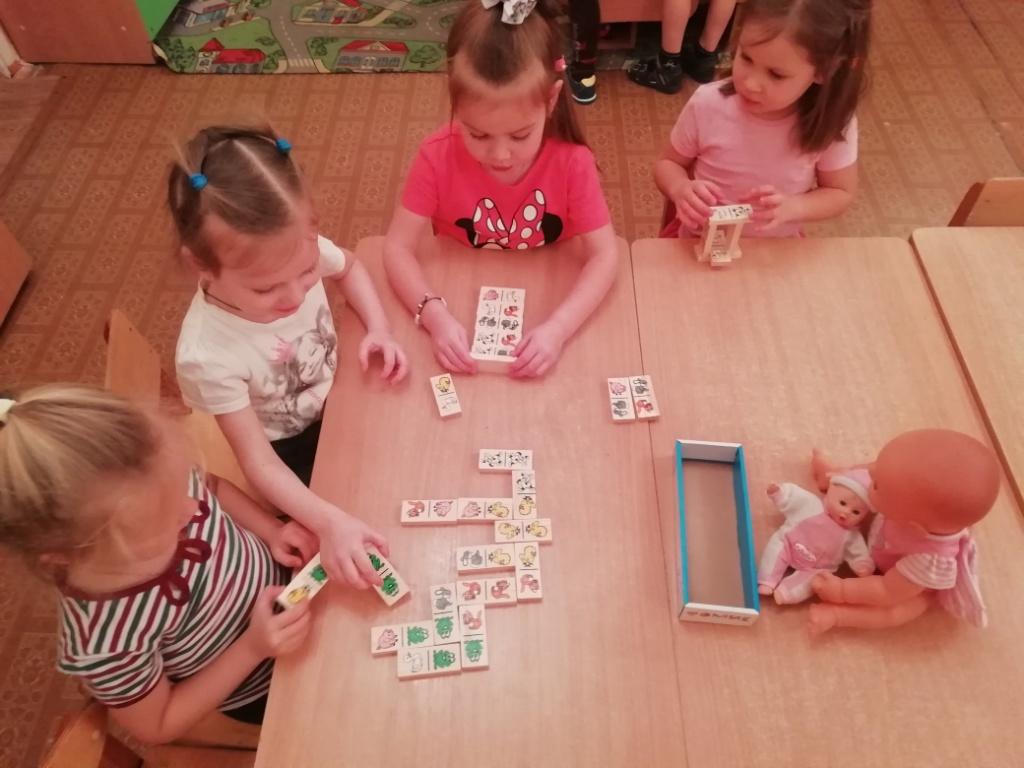 Игра 
                                                     «ДОМИНО»
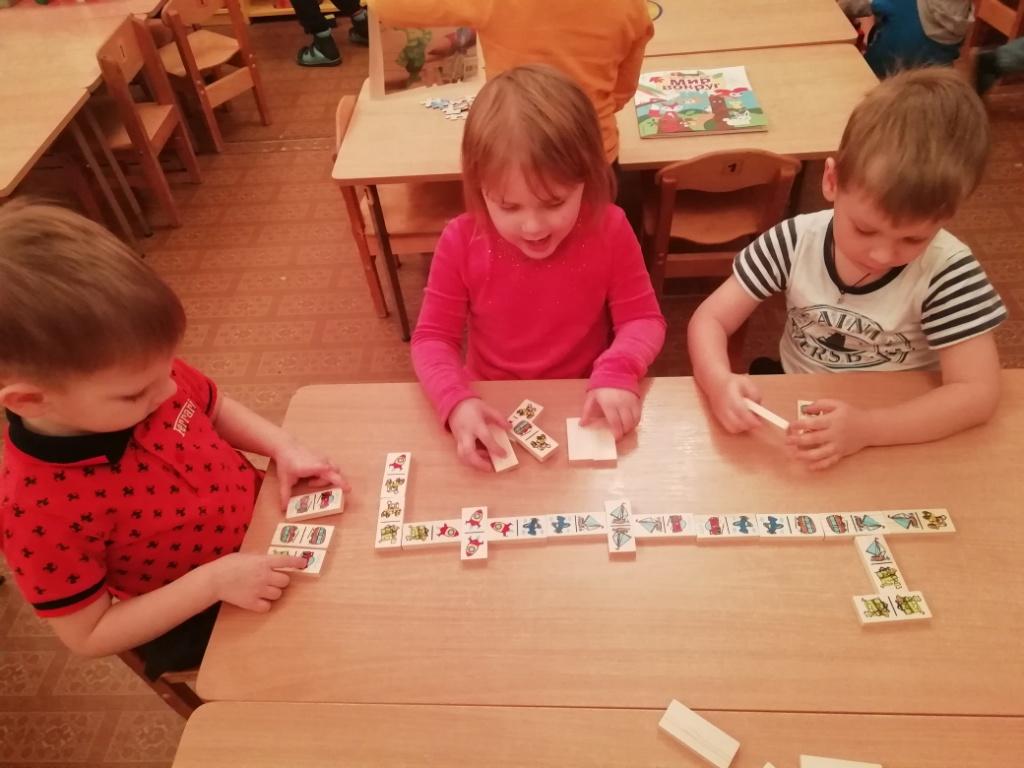 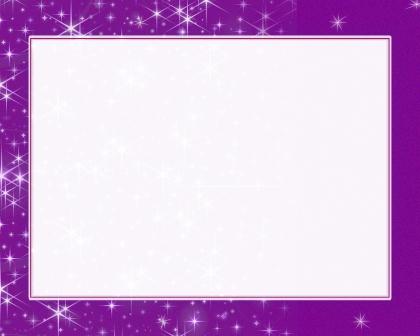 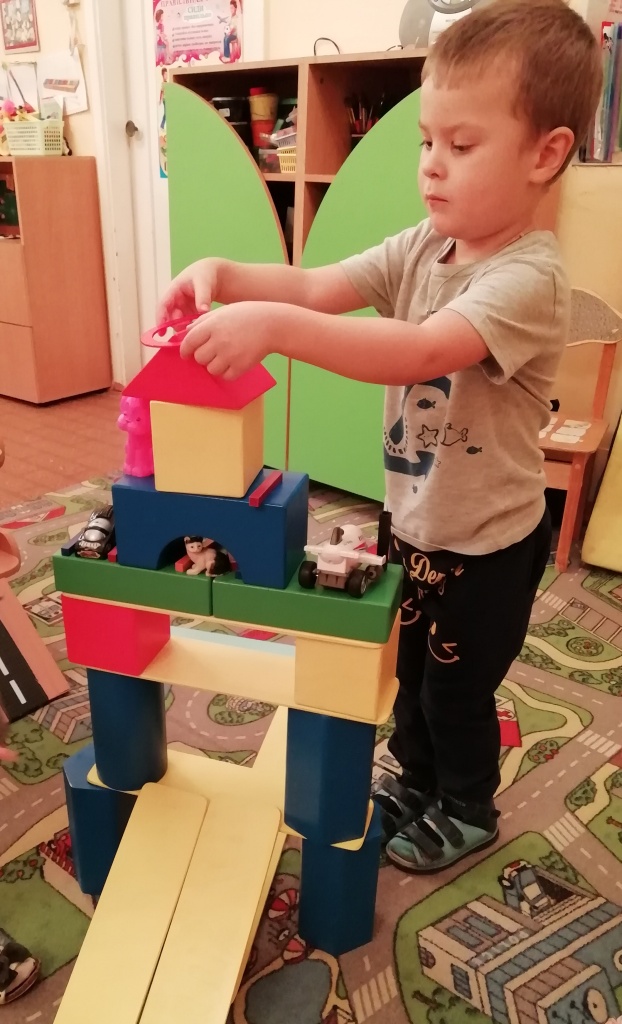 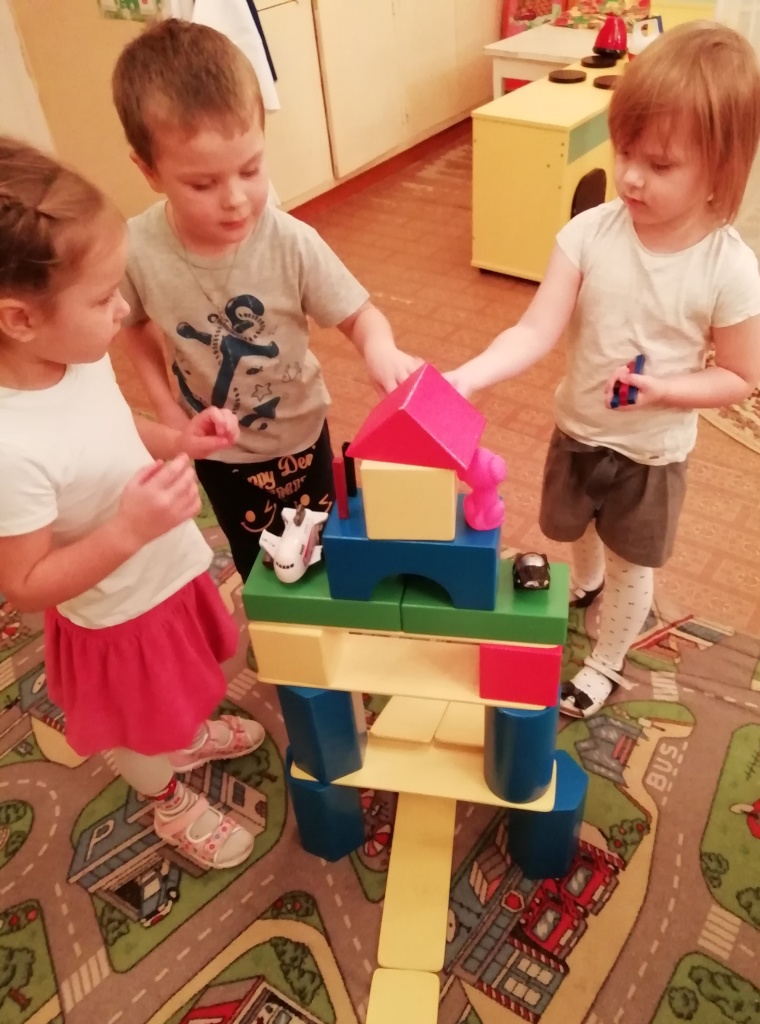 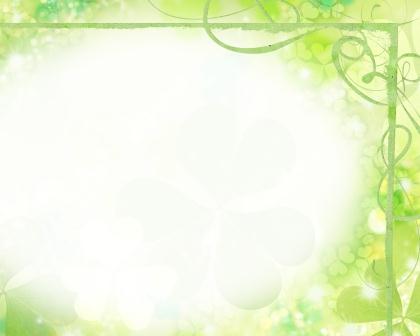 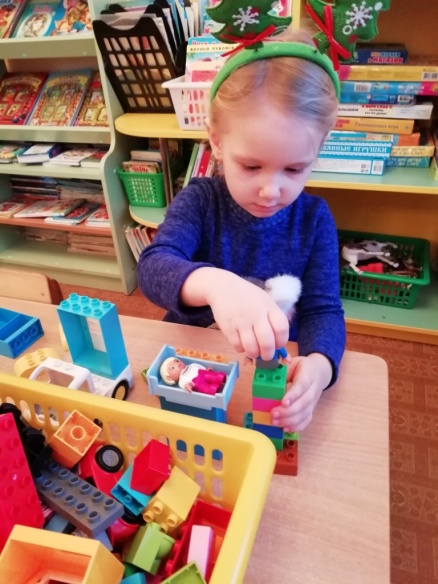 -
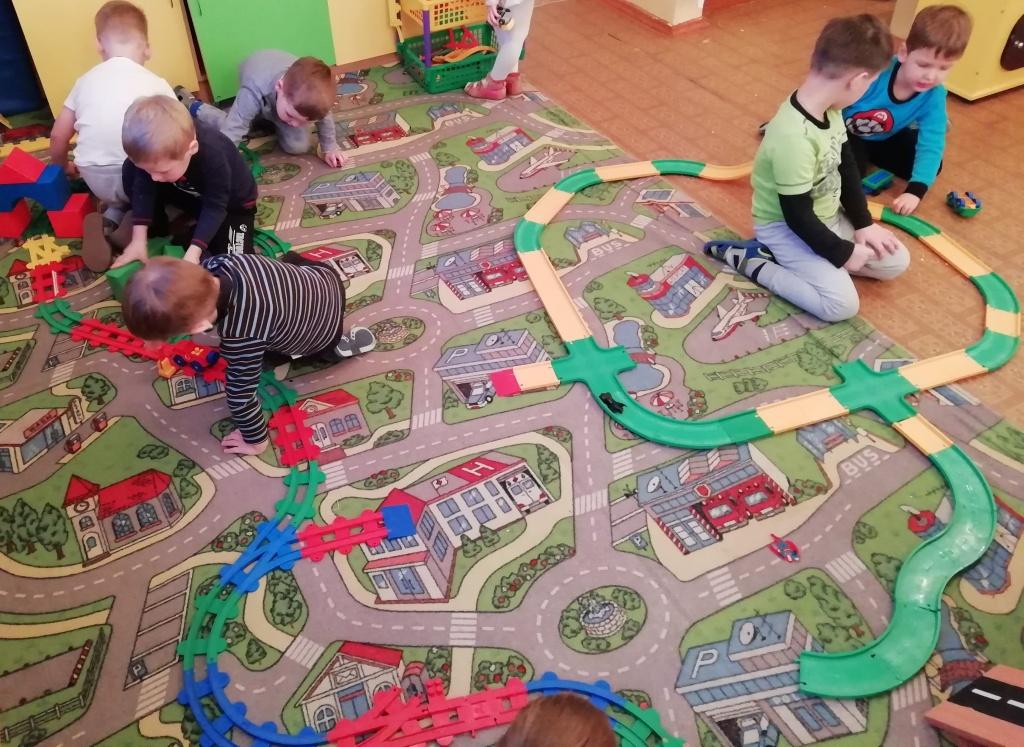 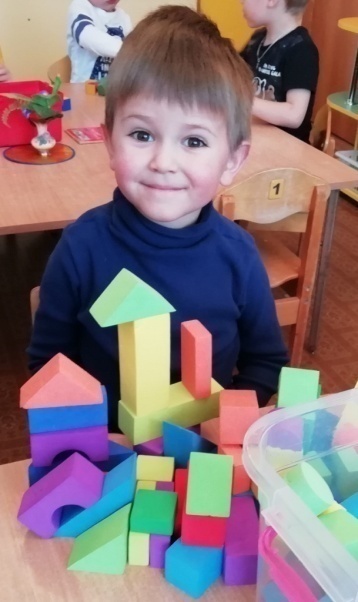 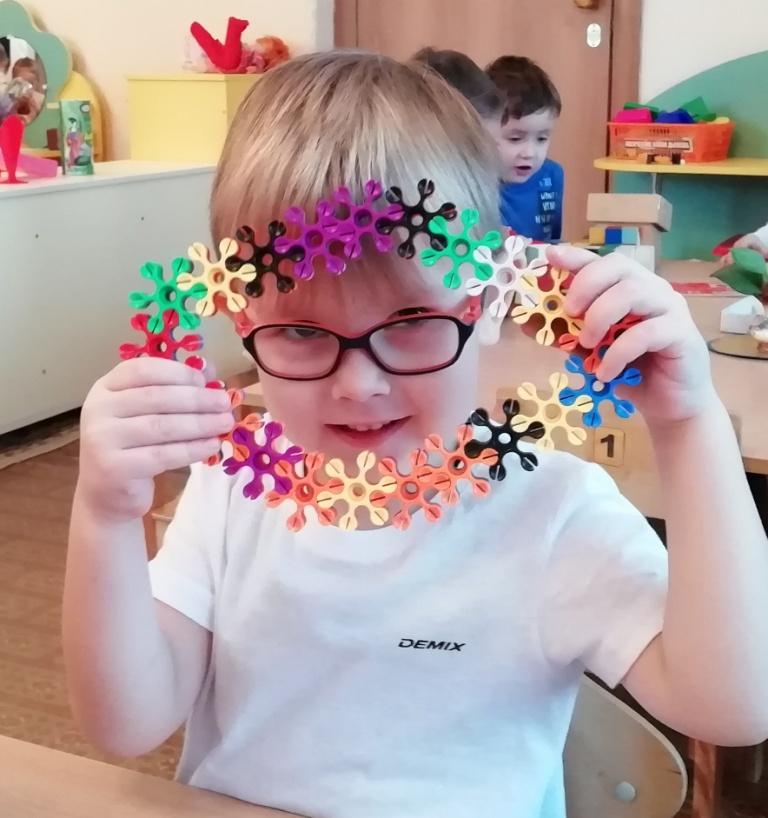 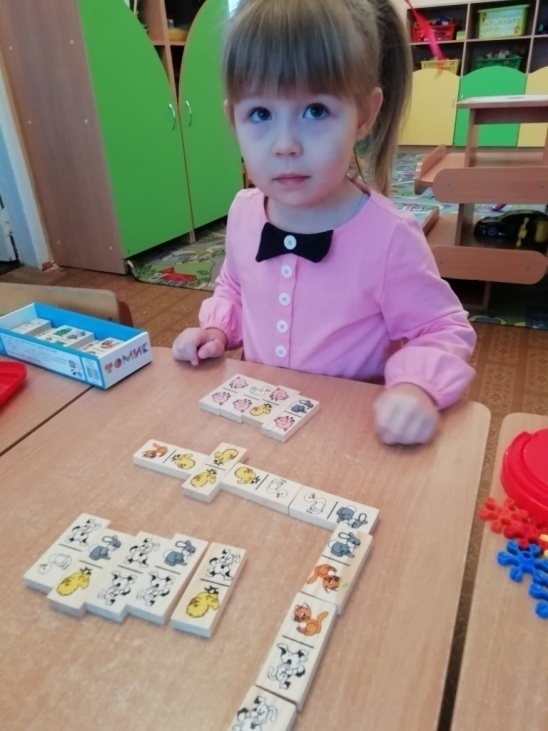 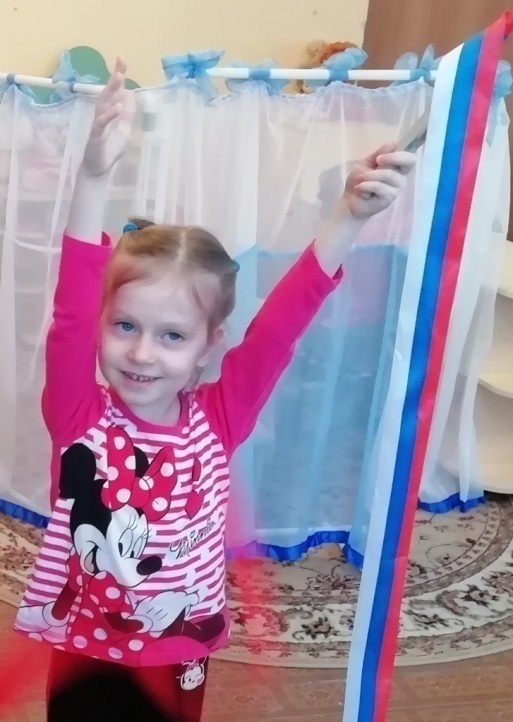 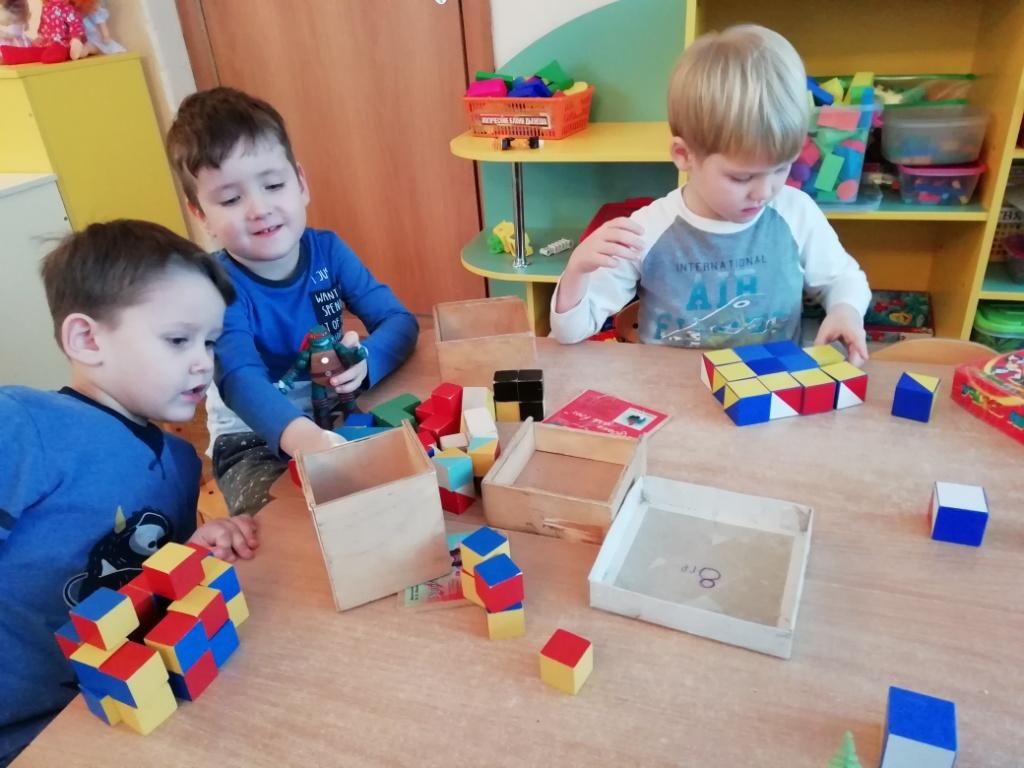 В игре дети
учаться

 уважать себя и  верить в себя

 свободно выражать свои чувства

- волевым качествам, смелости, выдержке, умению уступать

- переживать свой гнев, зависть, тревогу и беспокойство
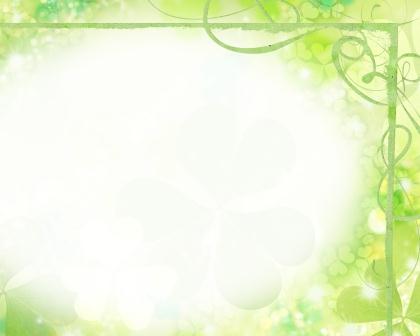 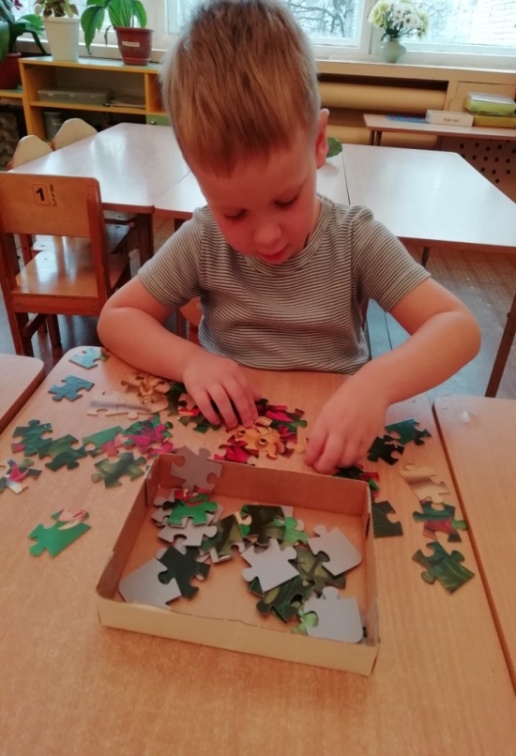 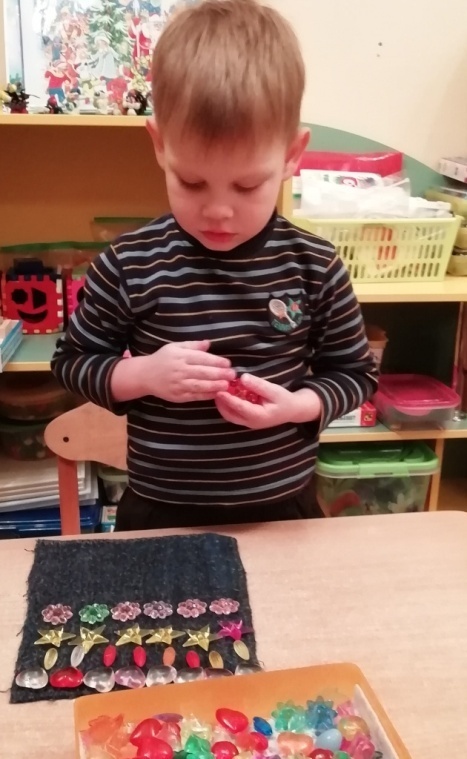 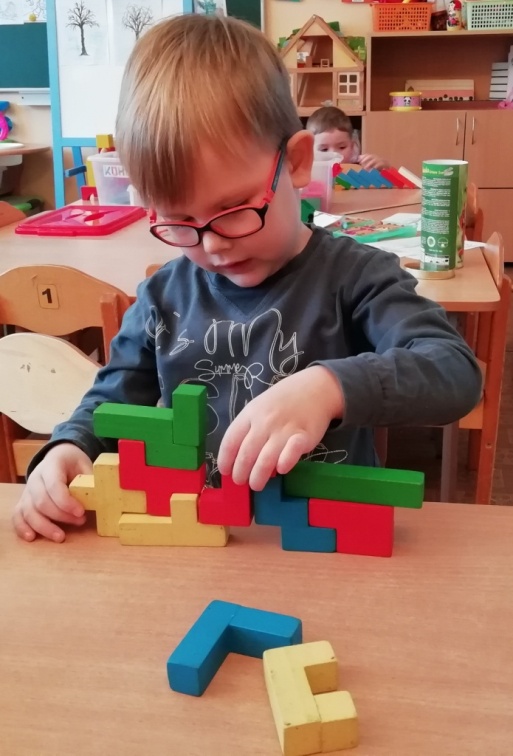 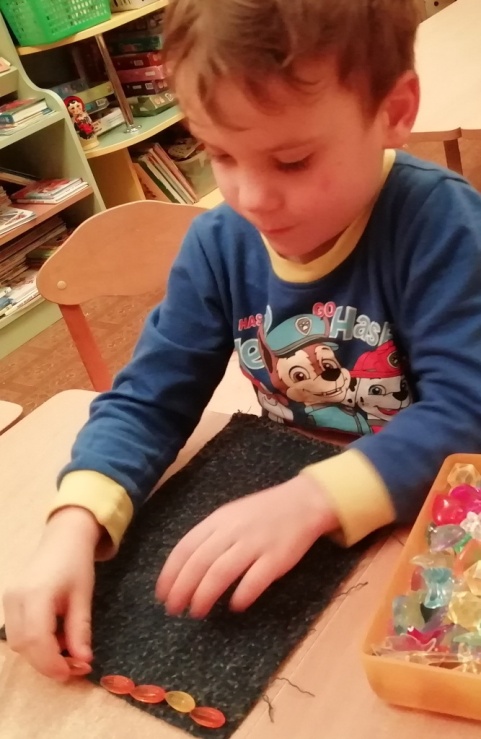 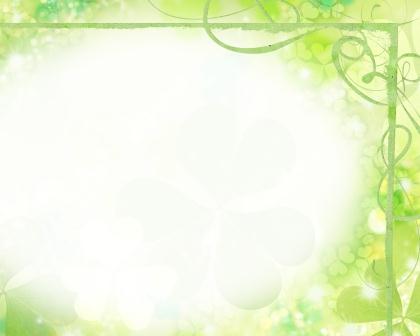 ВАЖНО ЗНАТЬ!
- ребенку бывает трудно выйти из игры, прервать ее, переключиться на другое- ребенку необходимы время и игровое пространство- игра у ребенка обычно возникает на основе и под влиянием полученных впечатлений- ребенок 4-5-летнего возраста нуждается в совместной игре с взрослыми
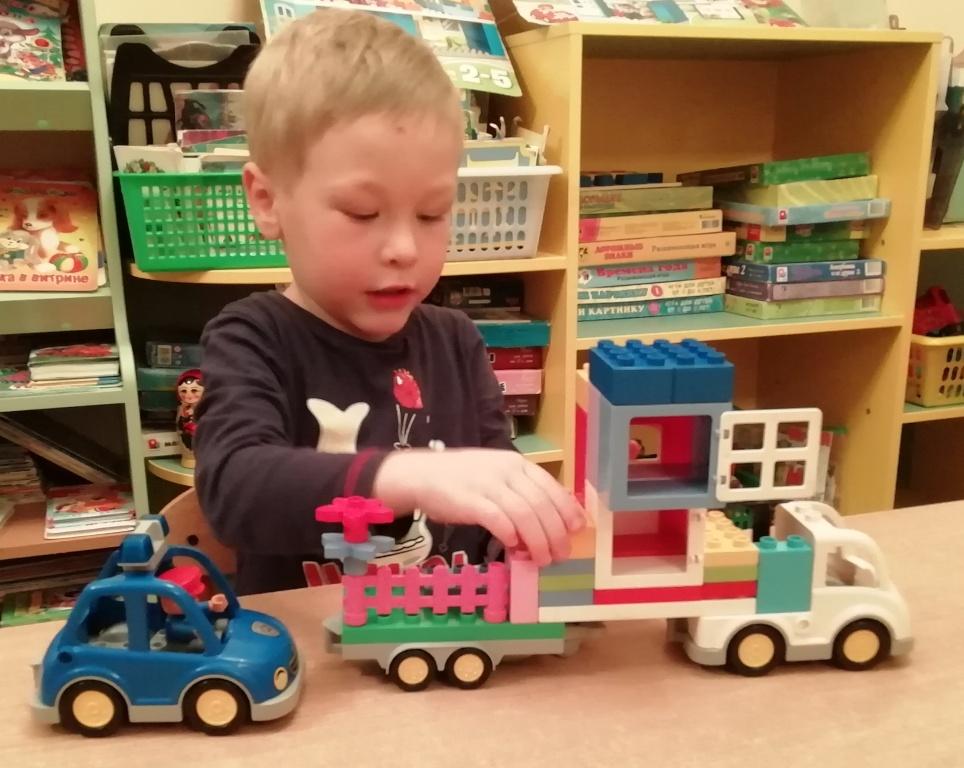 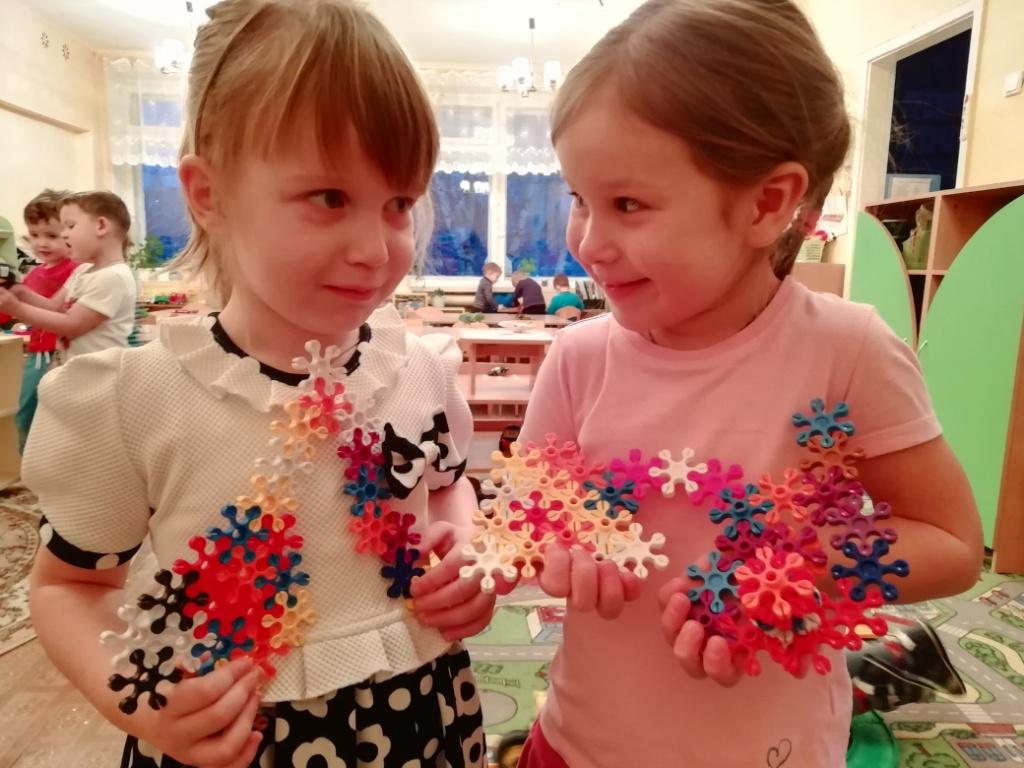 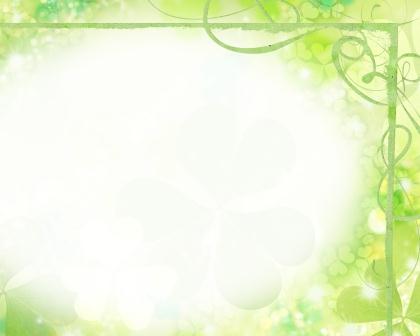 Рекомендуемые игрушки для 4-5летних детей

Одна – две куклы (мальчик/девочка) 30-40см с сезонной одеждой, кровать и коляска с бельем, посуда, коляска, качели;
• Фигурки людей, изображающие литературных персонажей, отражающие возрастную, половую и национальную принадлежность, среднего размера;
 • Прочный кукольный дом с куколками 8 – 15см, мебелью и посудой, игрушками-орудиями и бытовой техникой;
• Конструктор блочный типа «Архитектор», строительный материал крупного и мелкого размера, технические конструкторы, тематические конструкторы «Транспорт», «Животный мир» и др., заготовки для создания игрушек- самоделок;
• Ролевые наборы: «Доктор», «Парикмахер», «Магазин», «Кафе» и т.п. Для игры с ними – предметы-заместители природного происхождения (шишки, каштаны, камушки, желуди и т.д.);
• Муляжи фруктов и овощей;
• Две – три большие машины, самолет, вертолет и ракеты, пароход, катер и лодка, строительная техника (экскаватор, подъемный кран и др.), набор «Железная дорога», полуобъемные игрушки для хранения атрибутов;
• Маленькие фигурки домашних и диких животных и их детенышей;
• Разнообразные игровые наборы с правилами: «Сравни и подбери», «Подбери по форме», «Логический поезд», лото «Транспорт», «Мебель», «Одежда», Домино «Животные», «Растения» и др.
• Развивающие игры: «Сложи узор», «Уголки», «Уникуб»;
• Игрушки для настольного и напольного театра, театра на ширме, разнообразные маски и полумаски, ширмы, лоскуты ткани разных размеров и плотности, подушки мягкие, корзины, коробочки и шкатулки с крышками и без них, шнуры и прищепки.
Небольшие игрушки 10-30 см (куколки, зверюшки); Кукольная мебель, посуда и одежда; простые Конструкторы с относительно крупными деталями (типа «Лего»); Строительные наборы (деревянные, пластмассовые); Машины разных размеров и функций;  Бросовый материал (различные тряпочки, платочки, верёвочки, бумага, картон, коробки, крышки, банки и т.п.); Перчаточные куклы ( желательно неозвученные); Мягкие игрушки                                                  

Спортивные игрушки: мячи разных размеров, кольцебросс, гантели
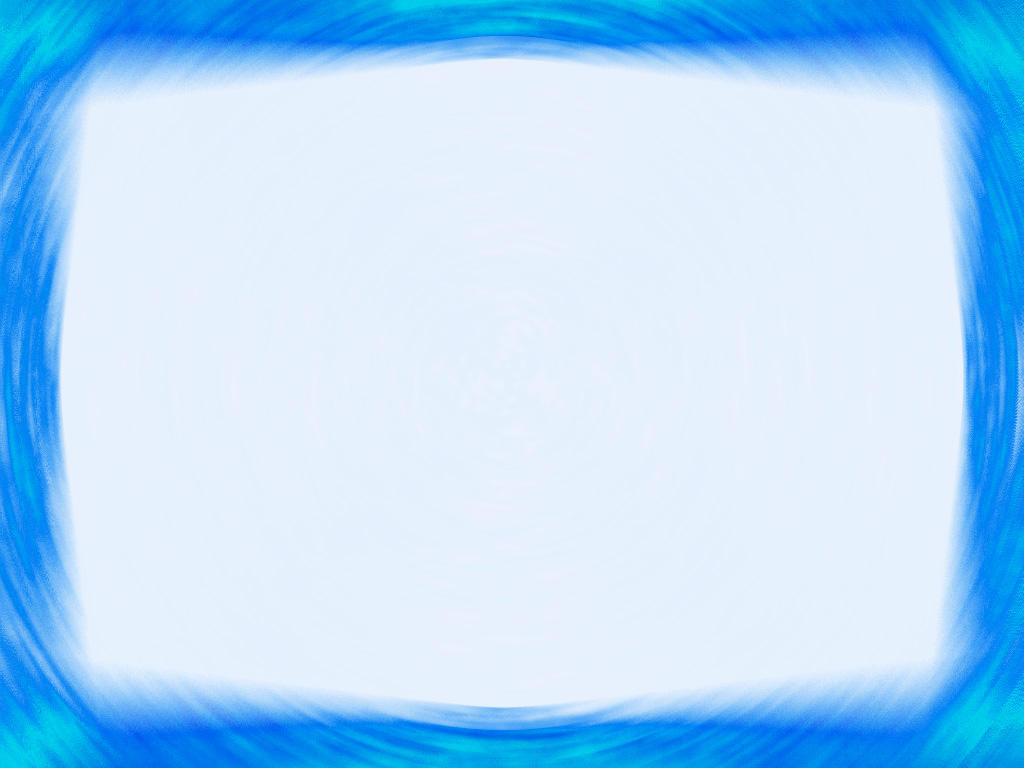 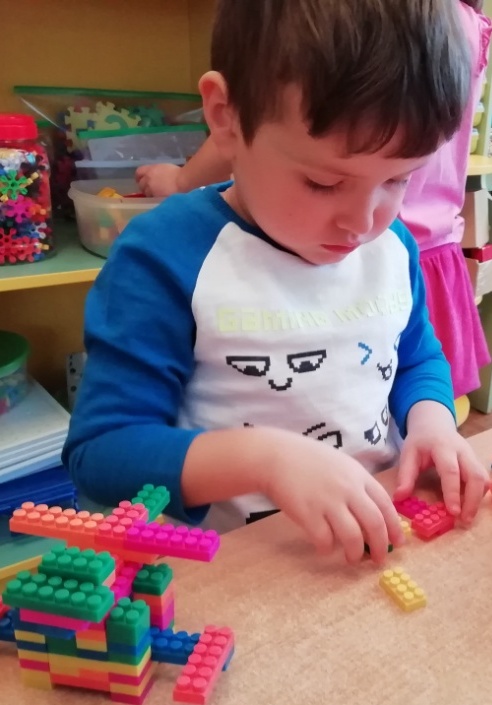 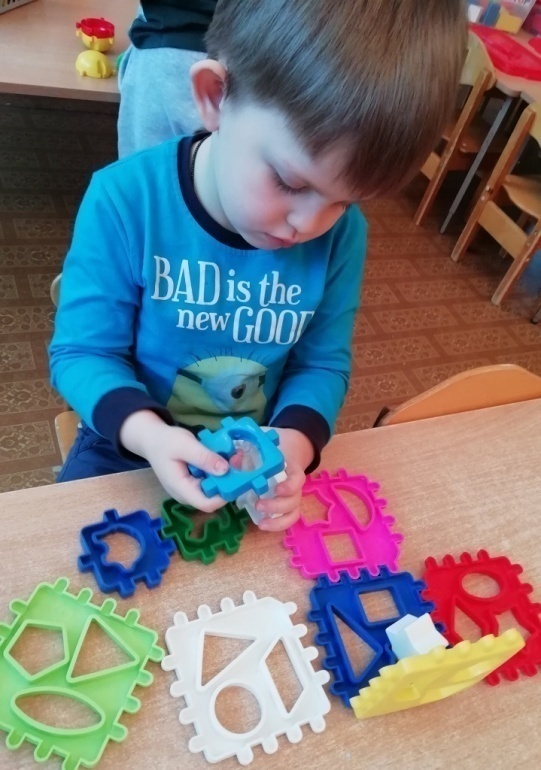 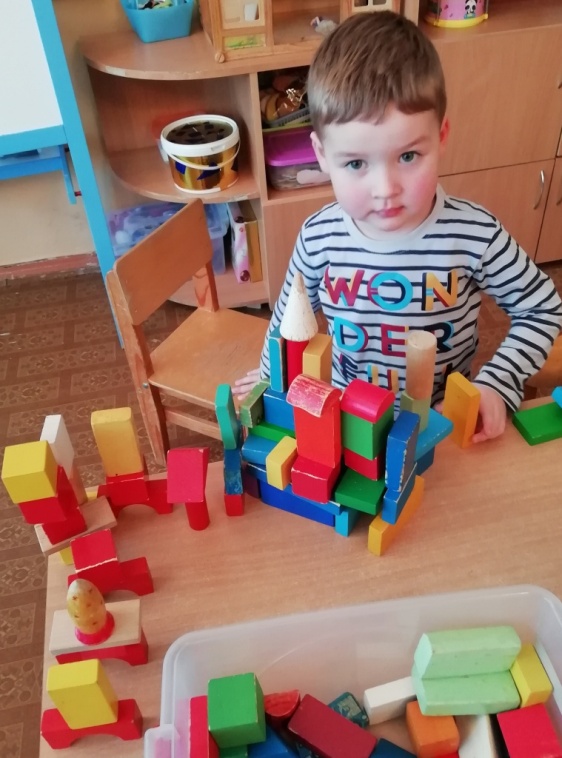 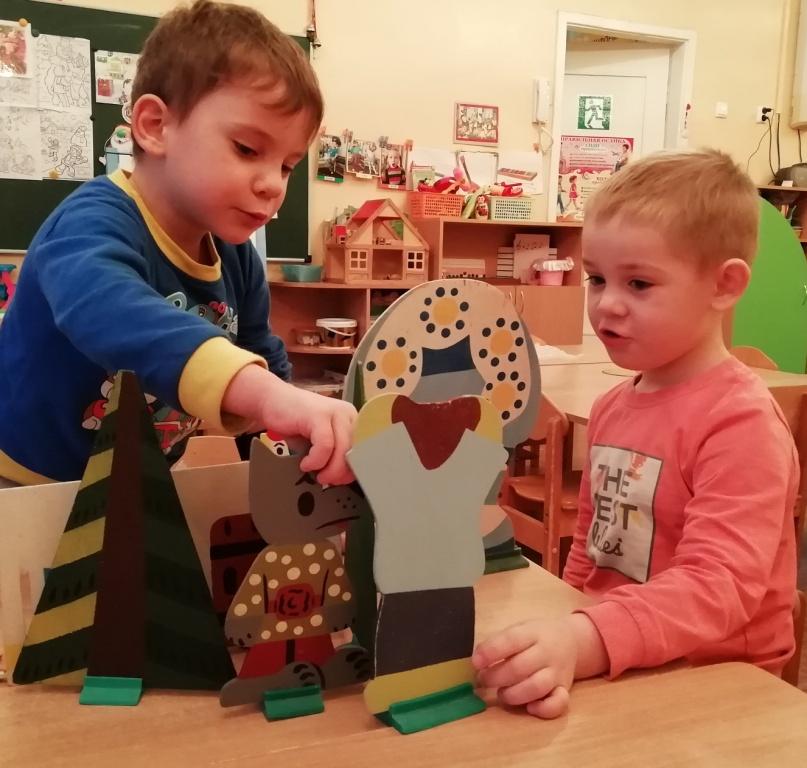 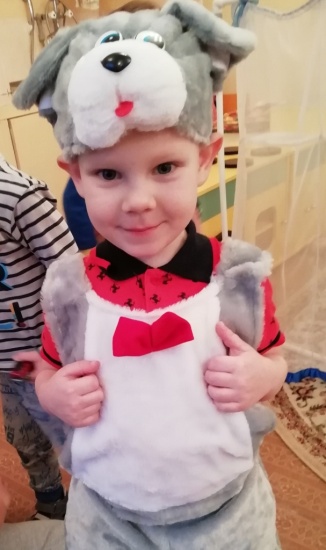 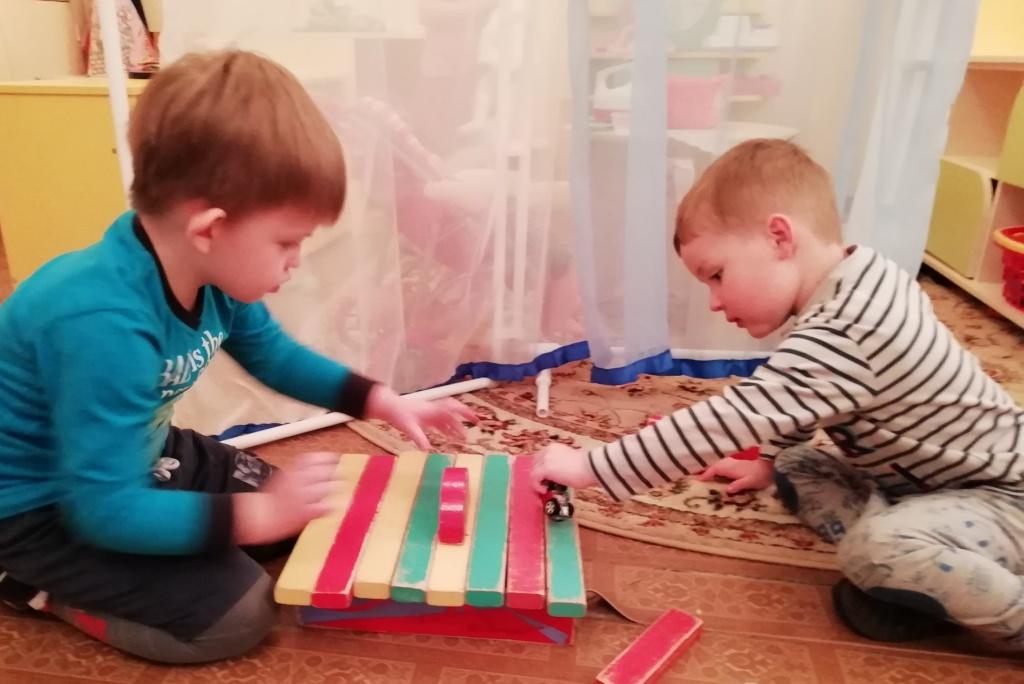 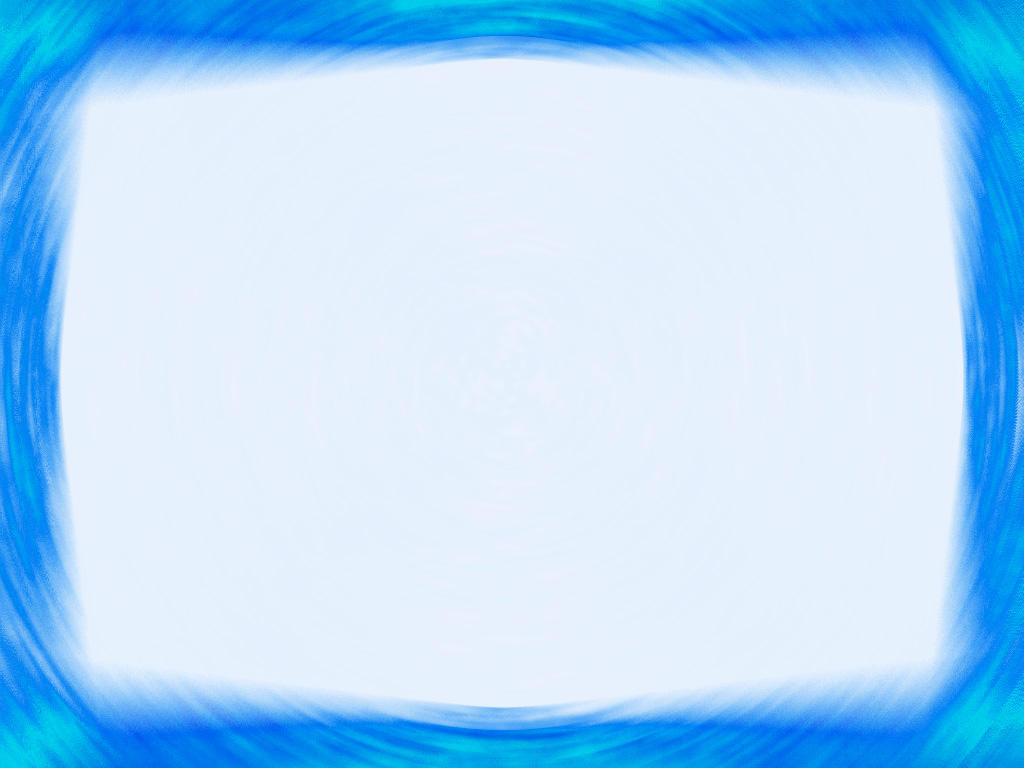 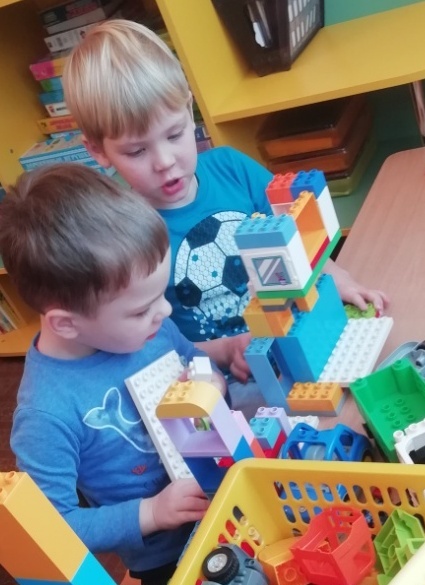 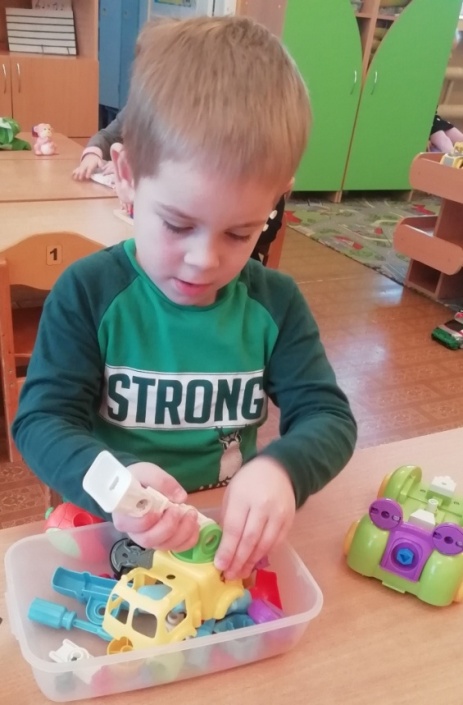 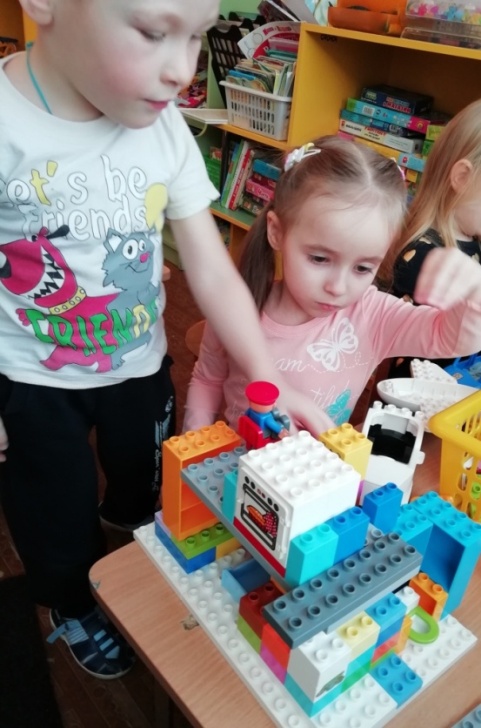 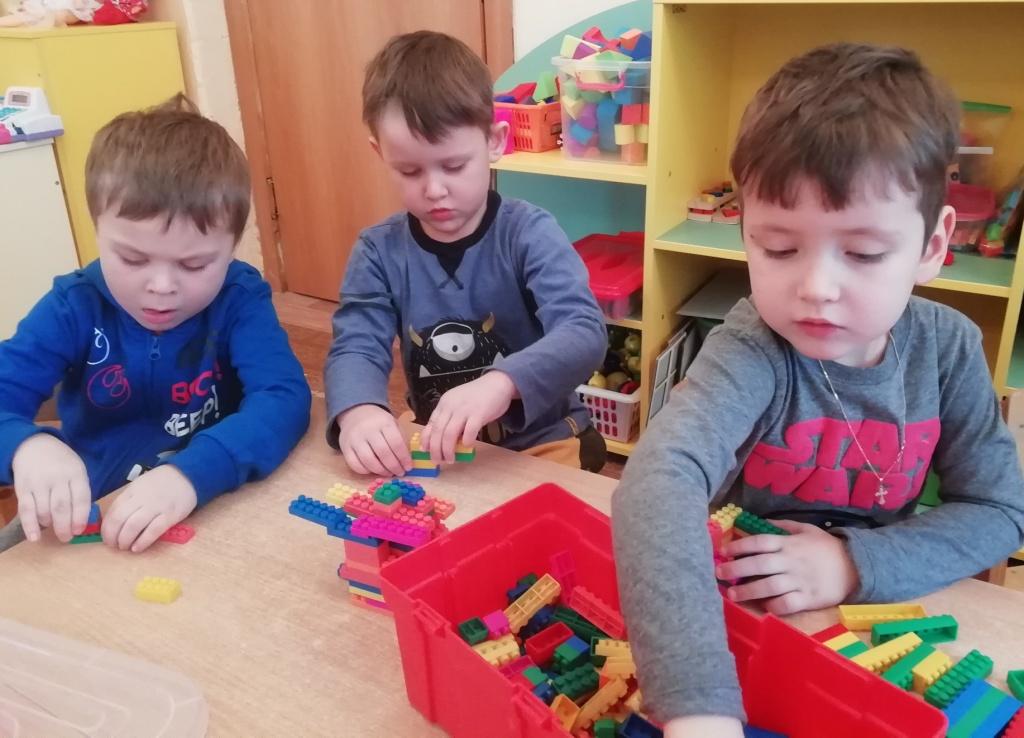 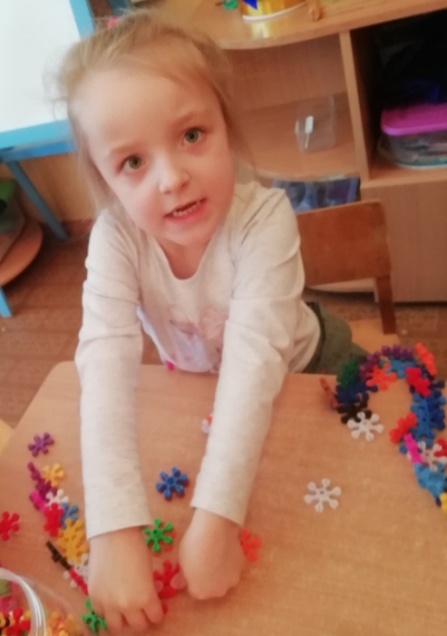 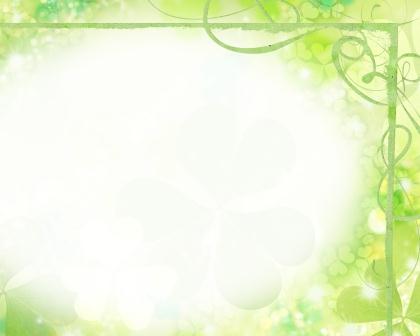 Игры на прогулке
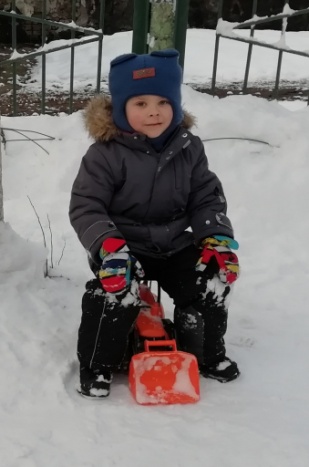 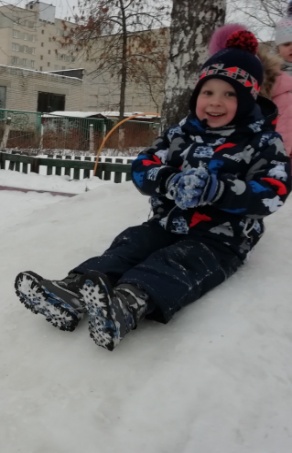 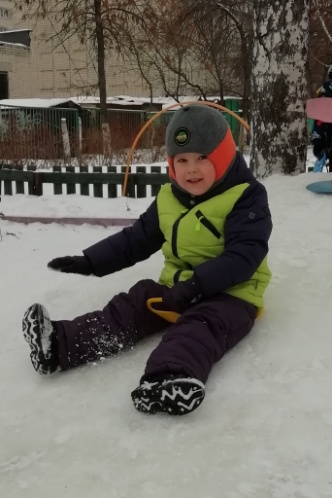 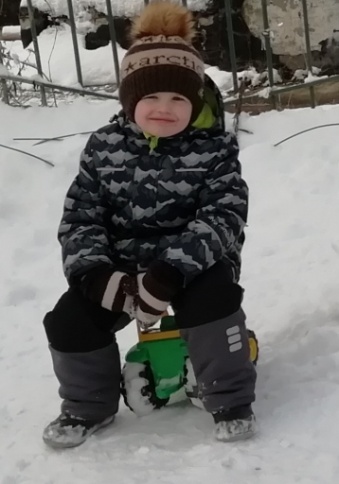 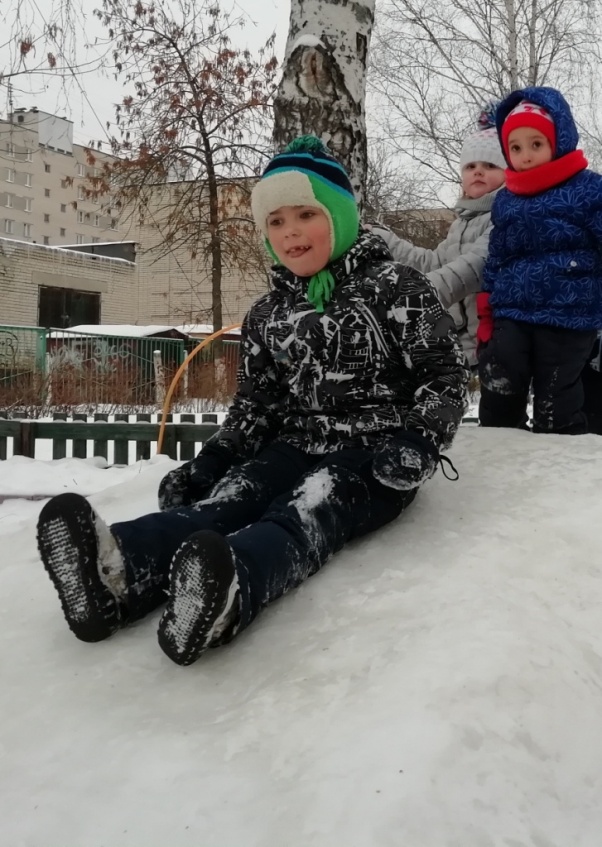 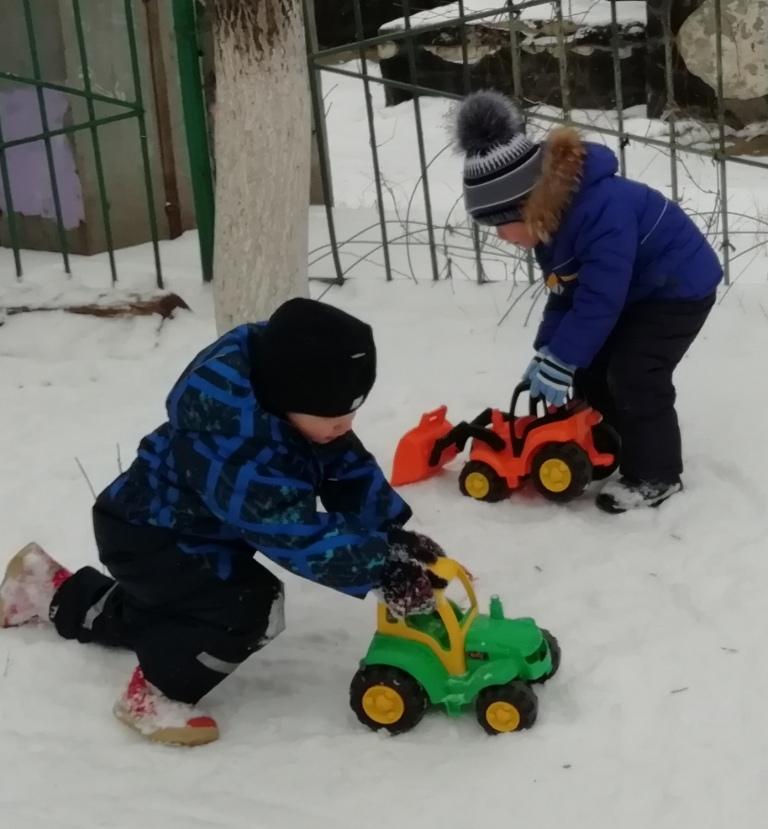 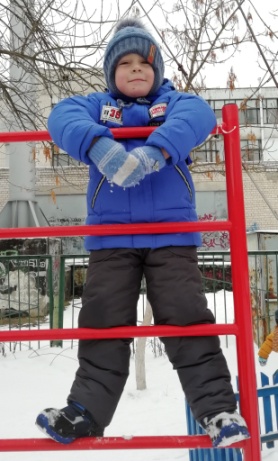 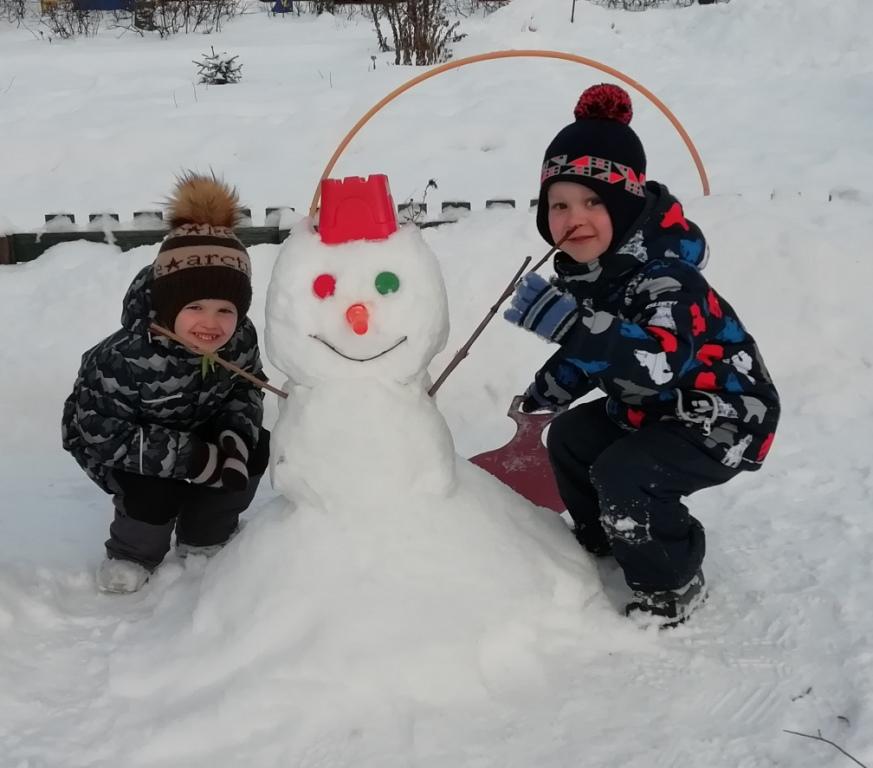 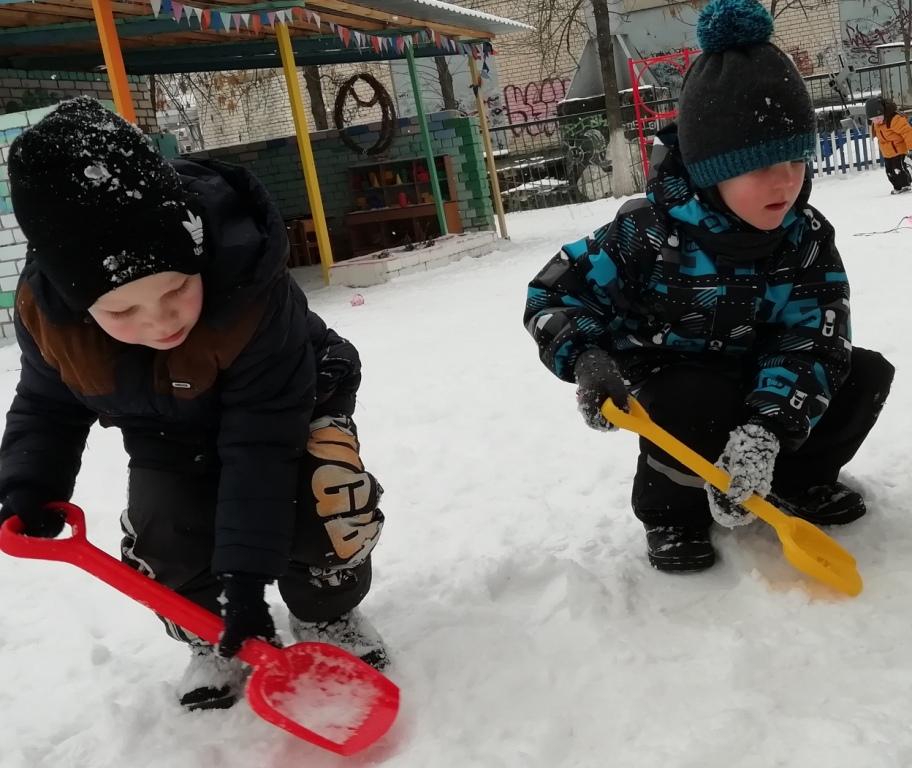 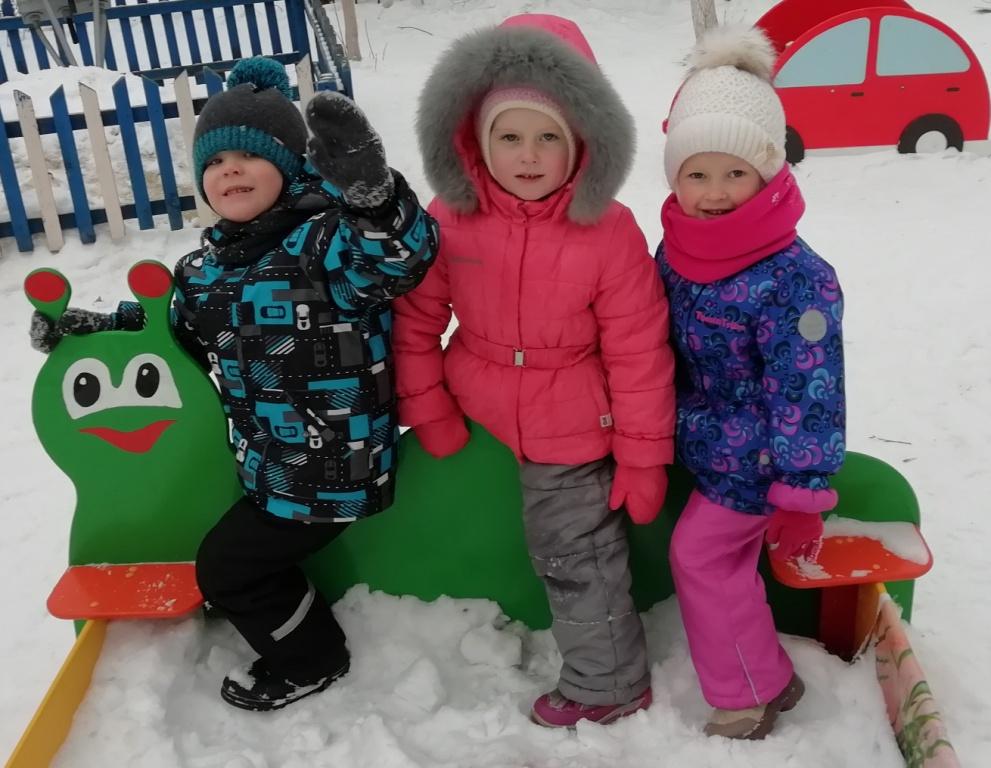 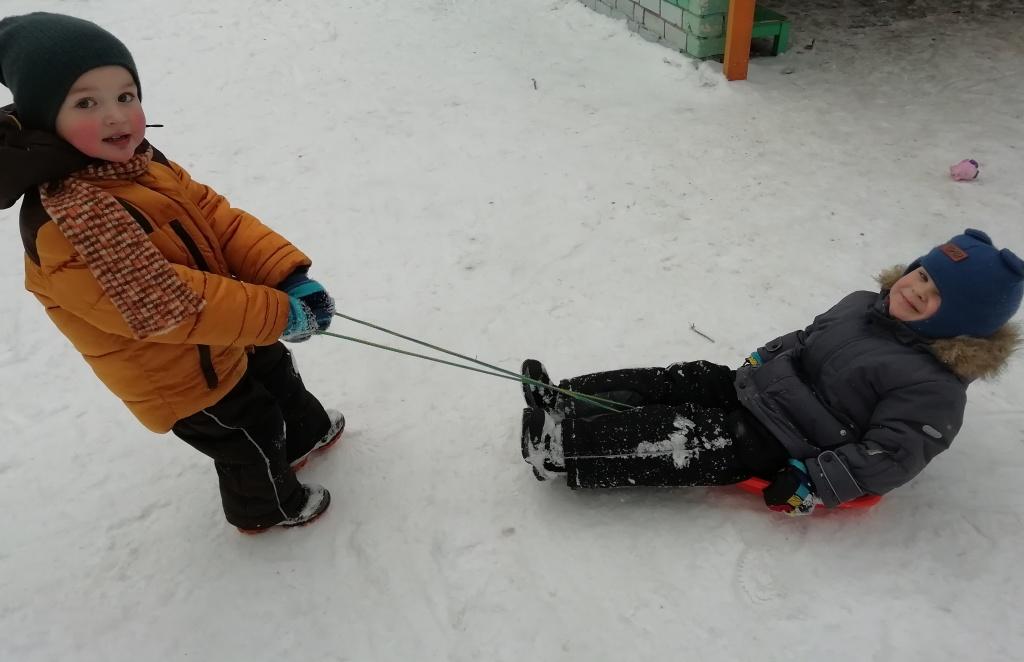 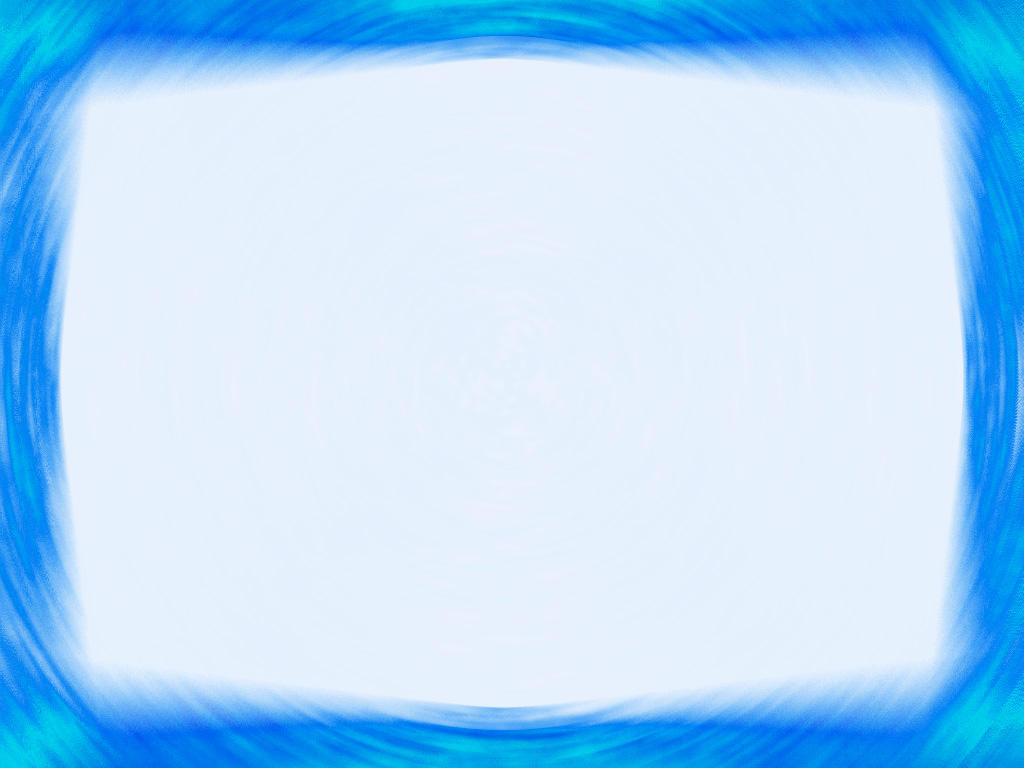 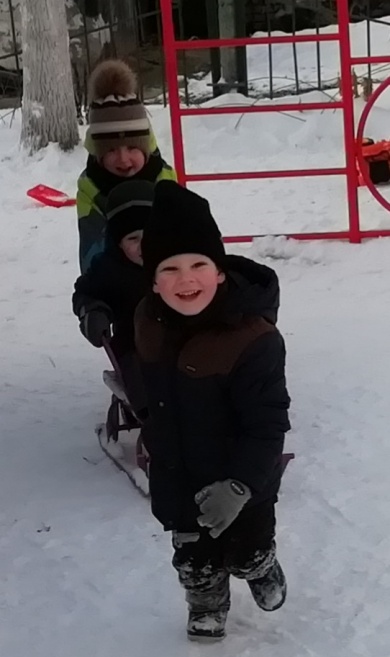 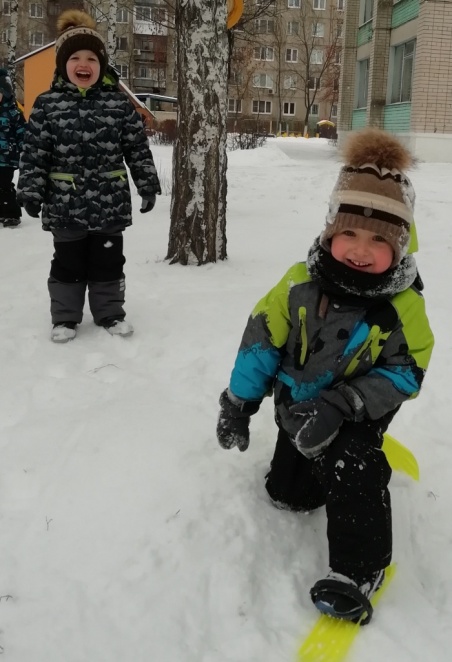 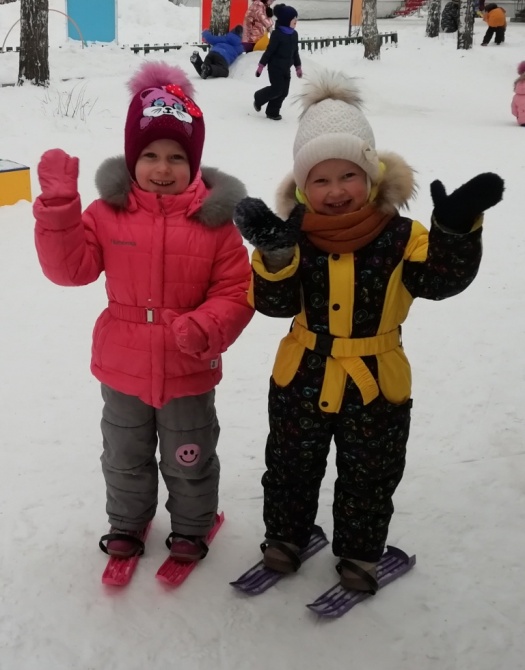 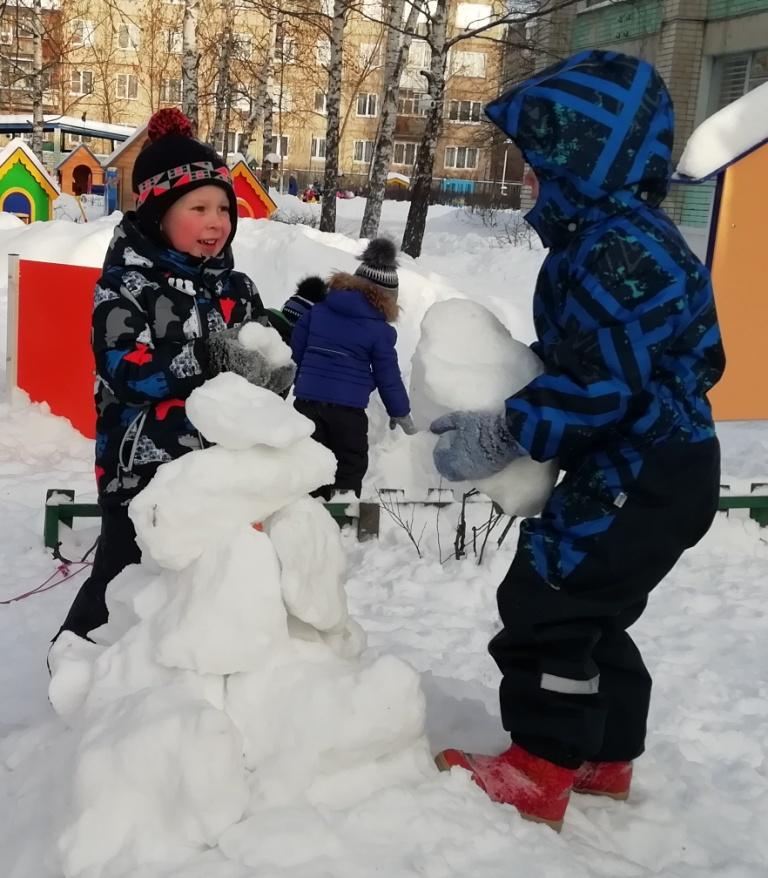 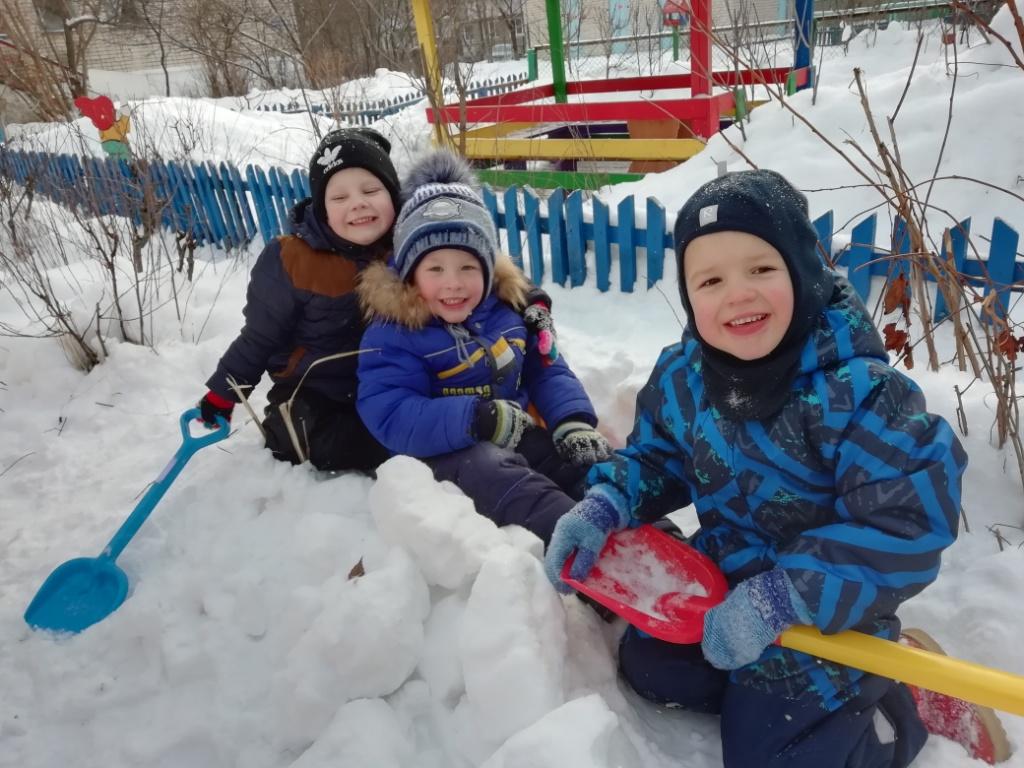 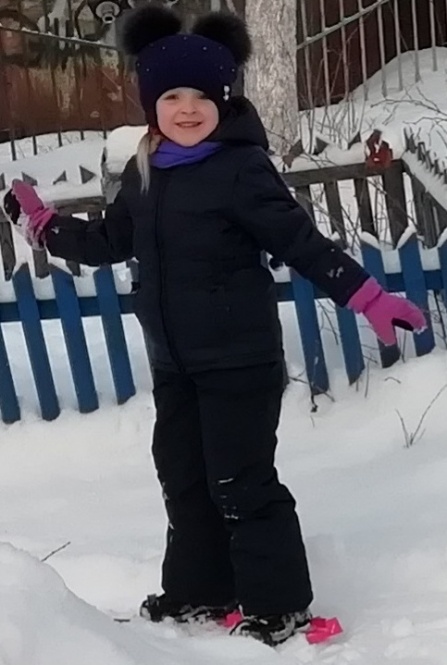 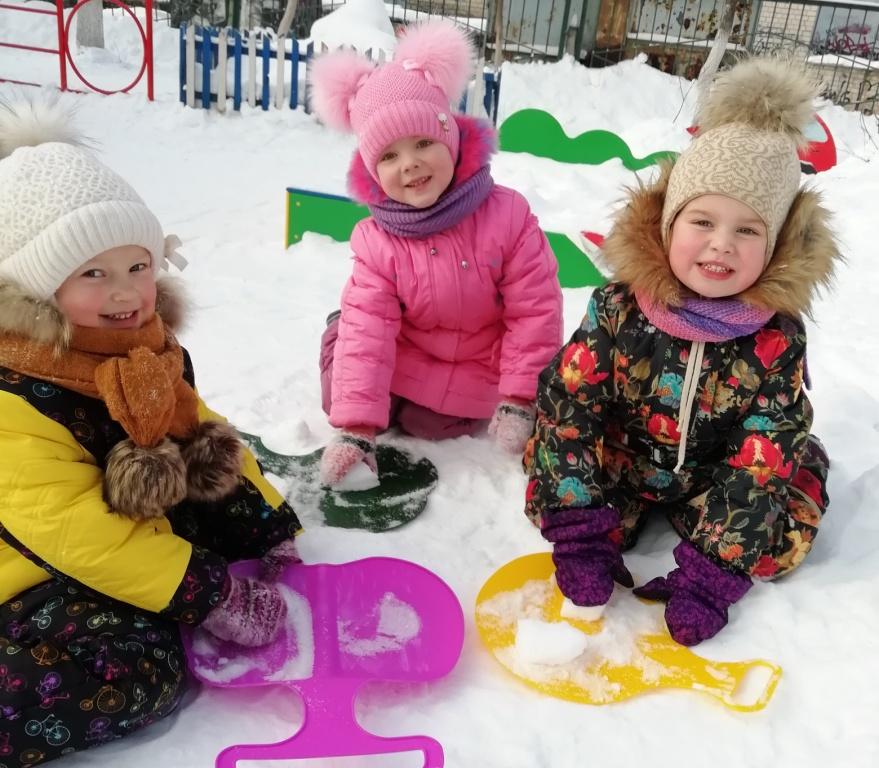 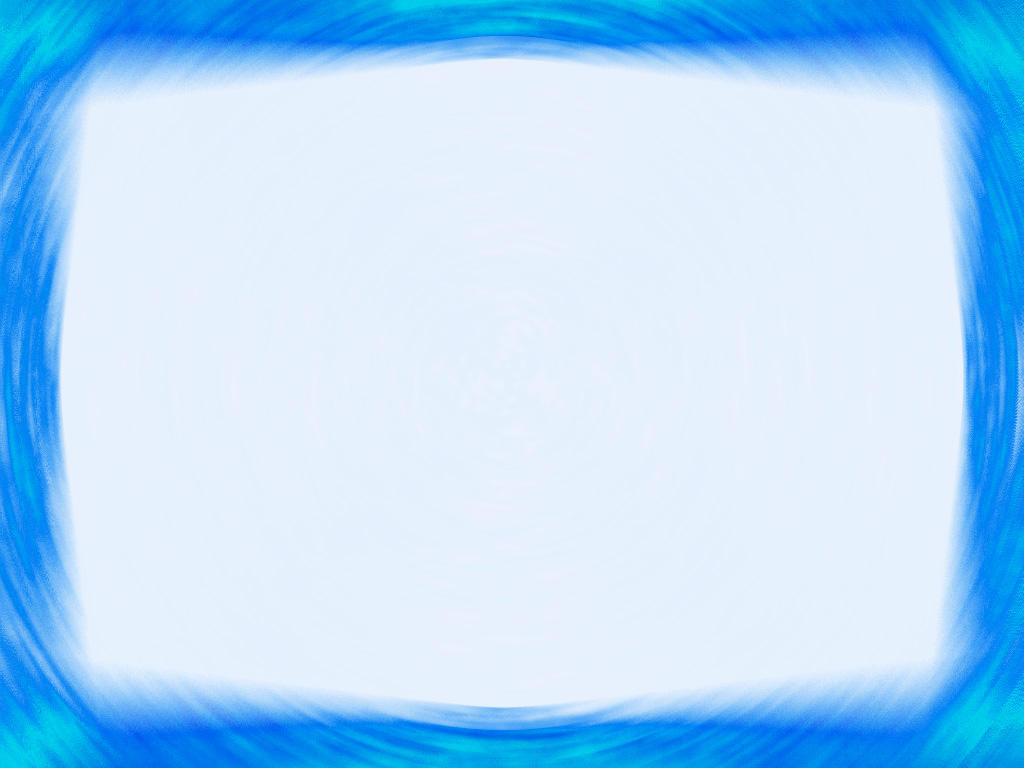 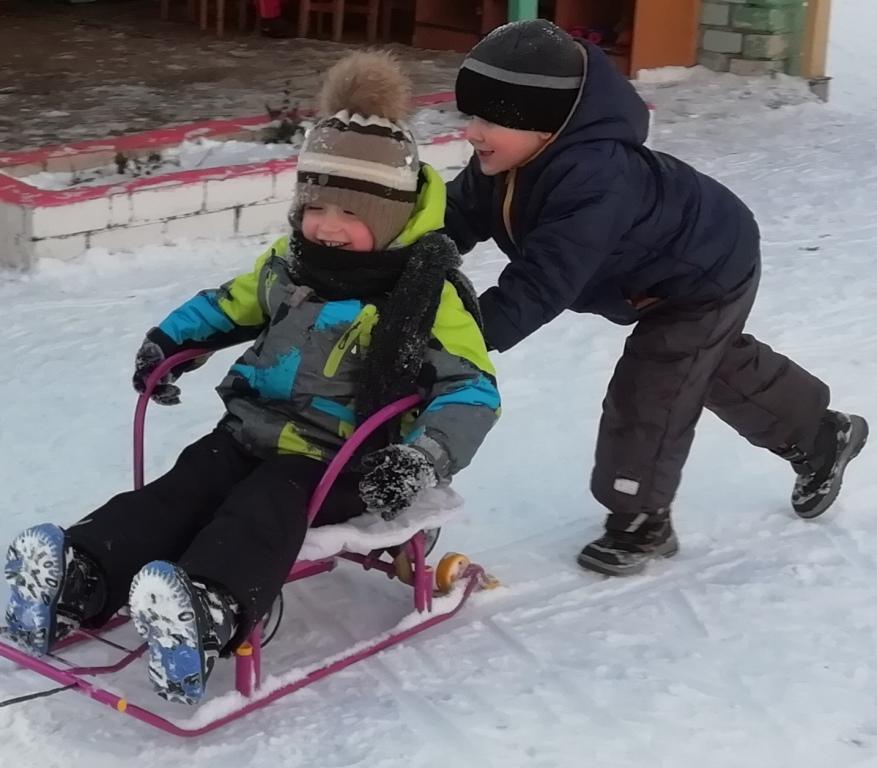 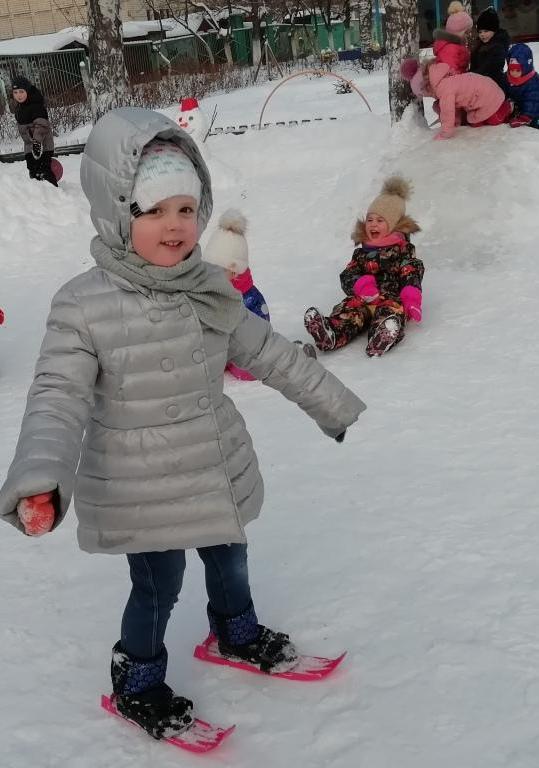 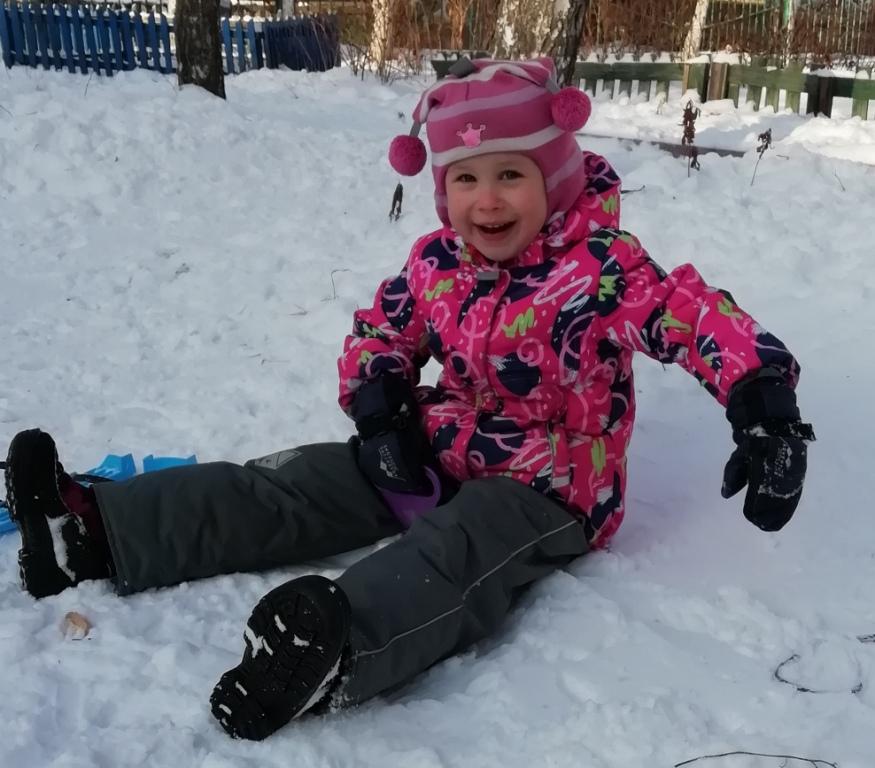 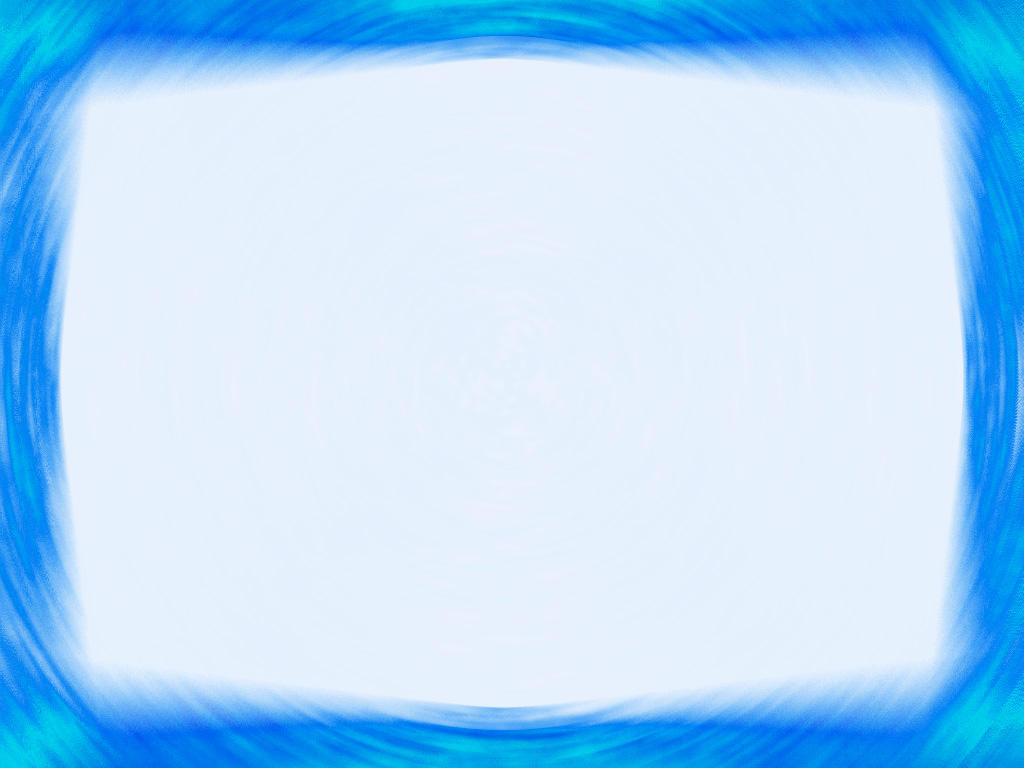 Игра и игровое общение с ребёнком в семье — это забота о его развитии, эмоциональном,  психологическом  и физическом здоровье
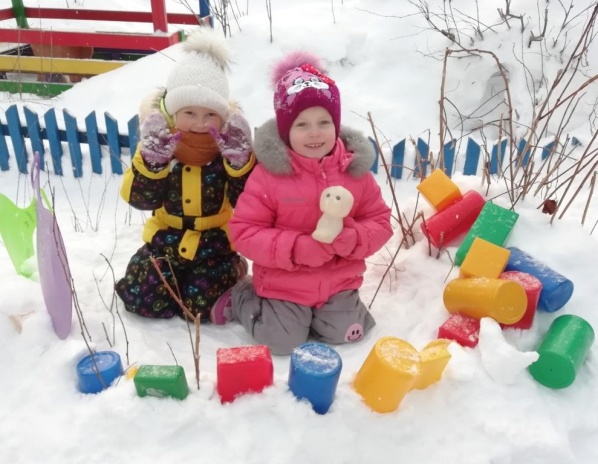 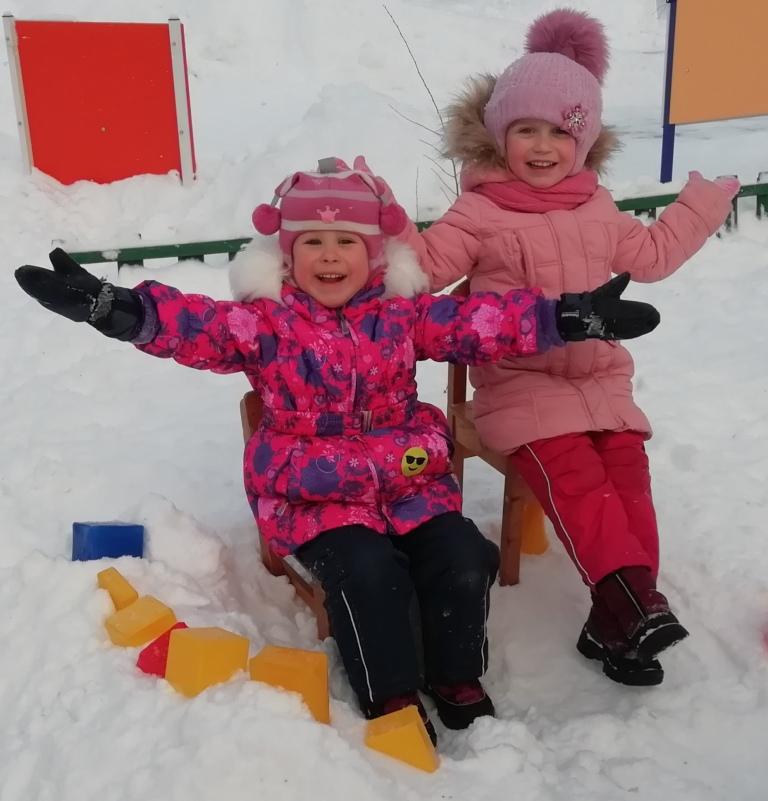 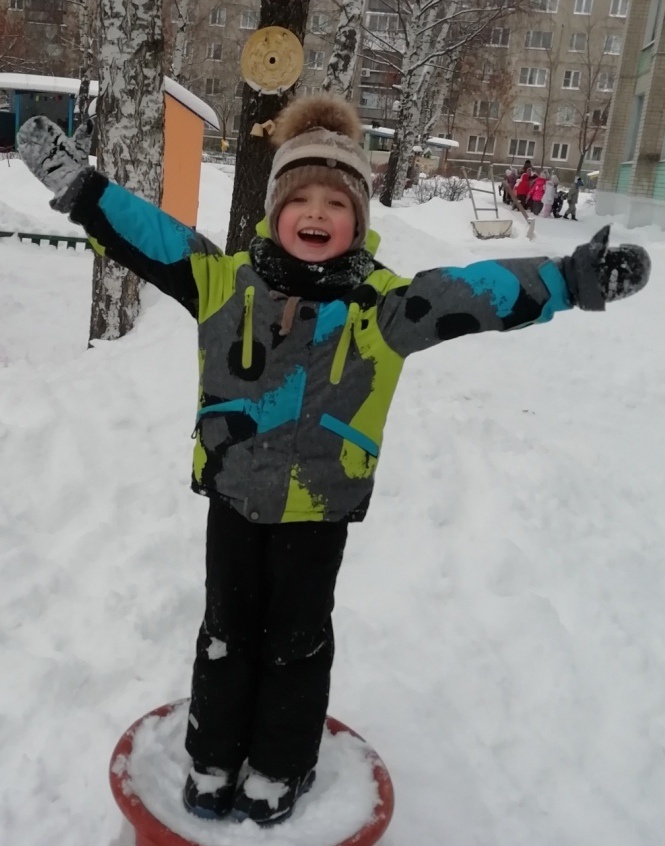 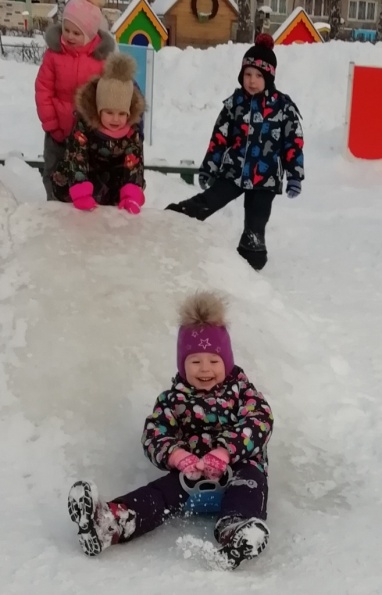 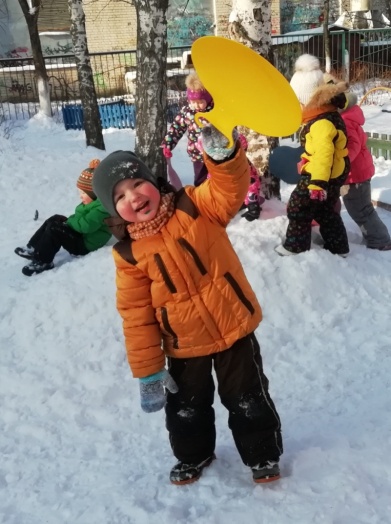 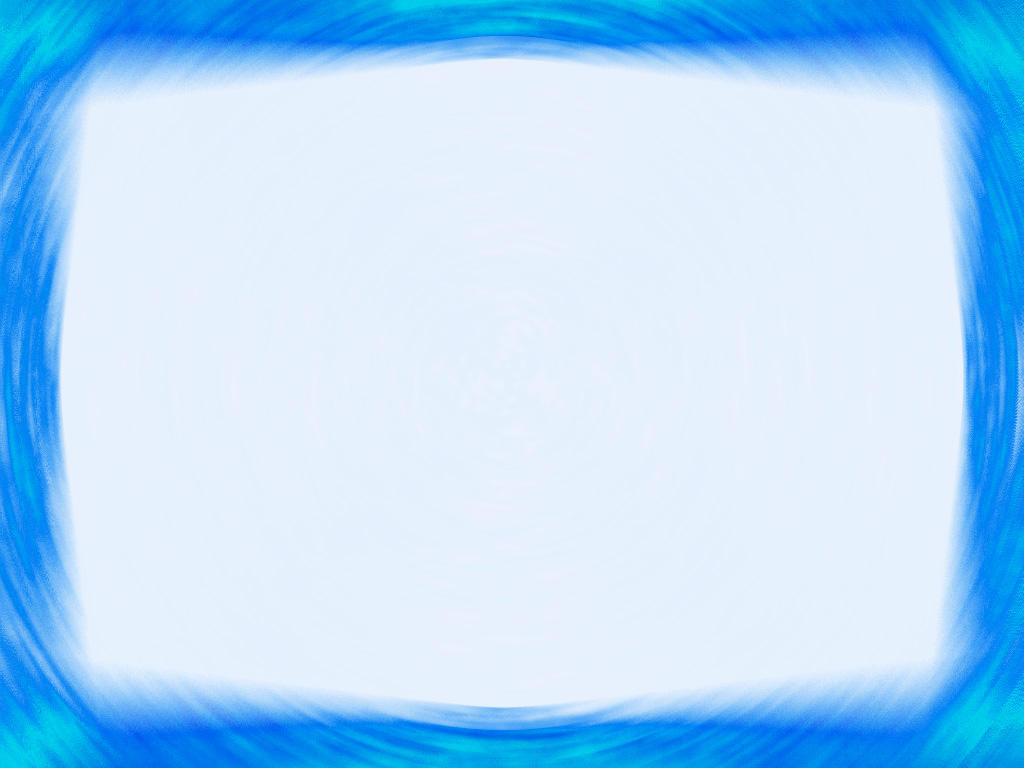 Детские конфликты в игре
педагог-психологвысшей категорииЕлена АлександровнаГалактионова